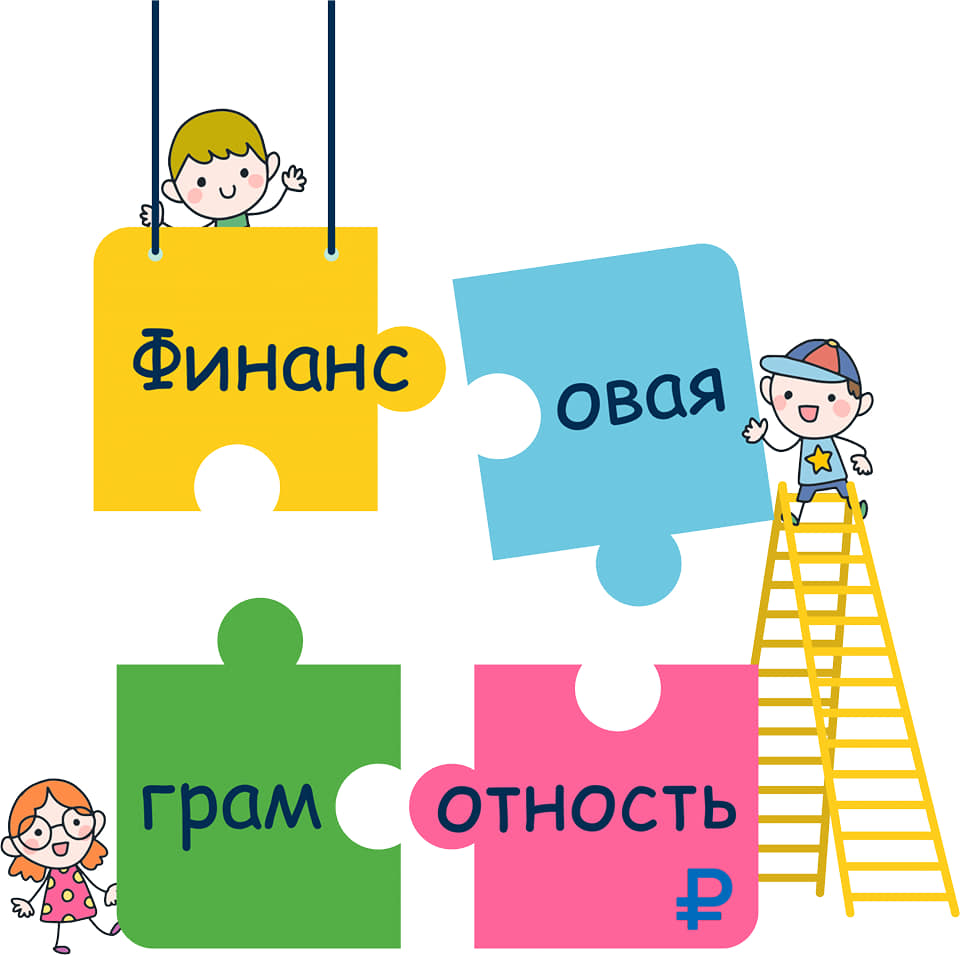 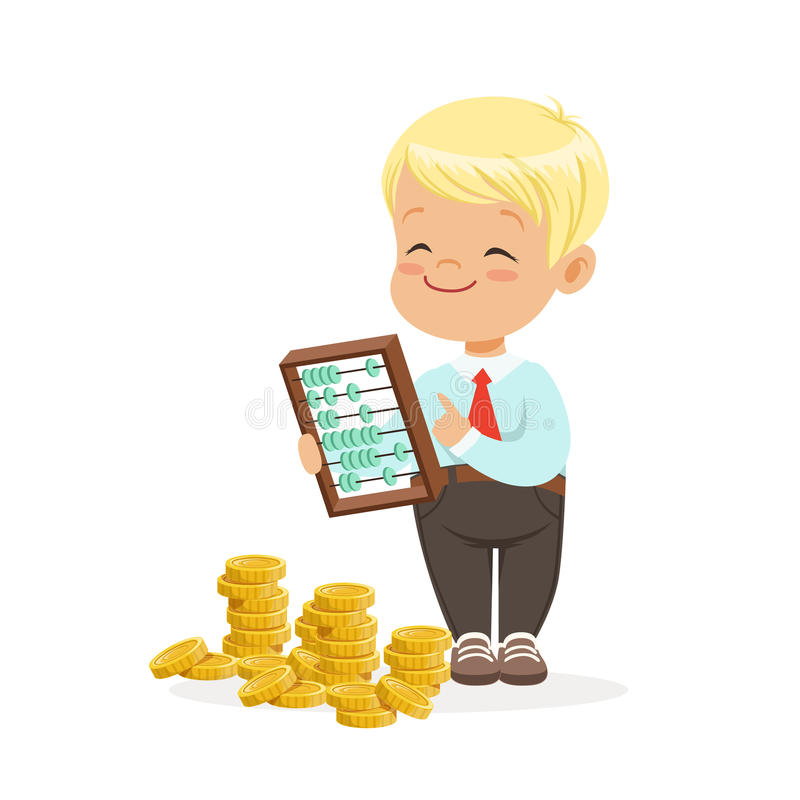 Педагог дополнительного образования
Стадник В.С.
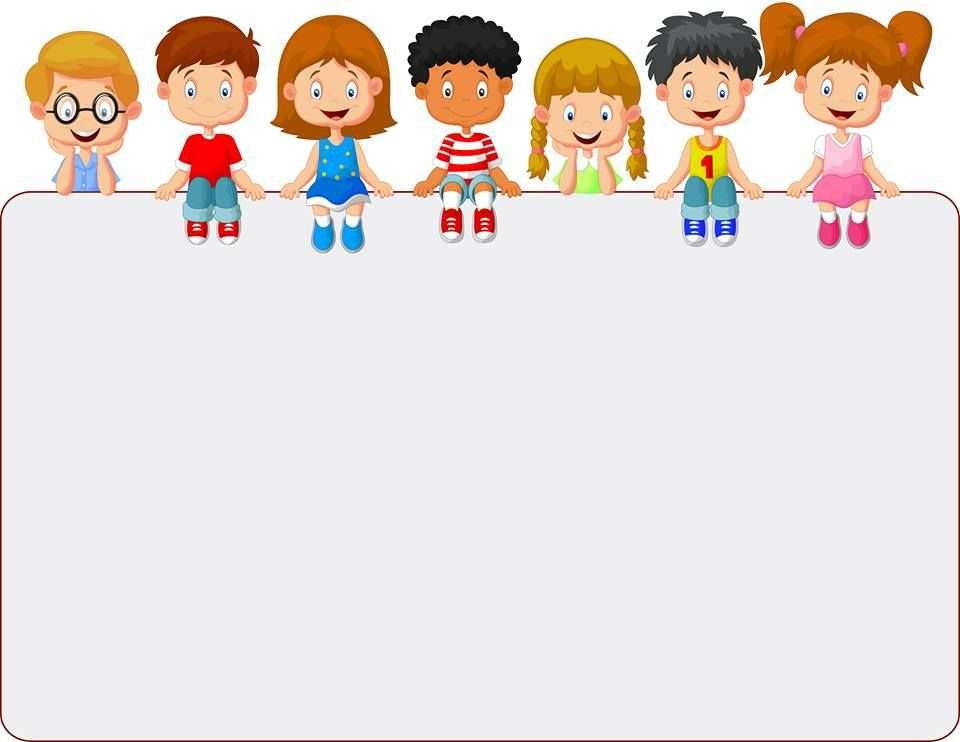 Актуальность
	Жизнь требует умения самостоятельно ориентироваться в финансовой сфере, строить свою жизнь более выгодно.
	Экономическое образование надо начинать уже с дошкольного возраста, так как финансовая грамотность дошкольника приближает ребенка к реальной жизни, формирует деловые качества личности, что обеспечивает преемственность в обучении между детским садом и школой.
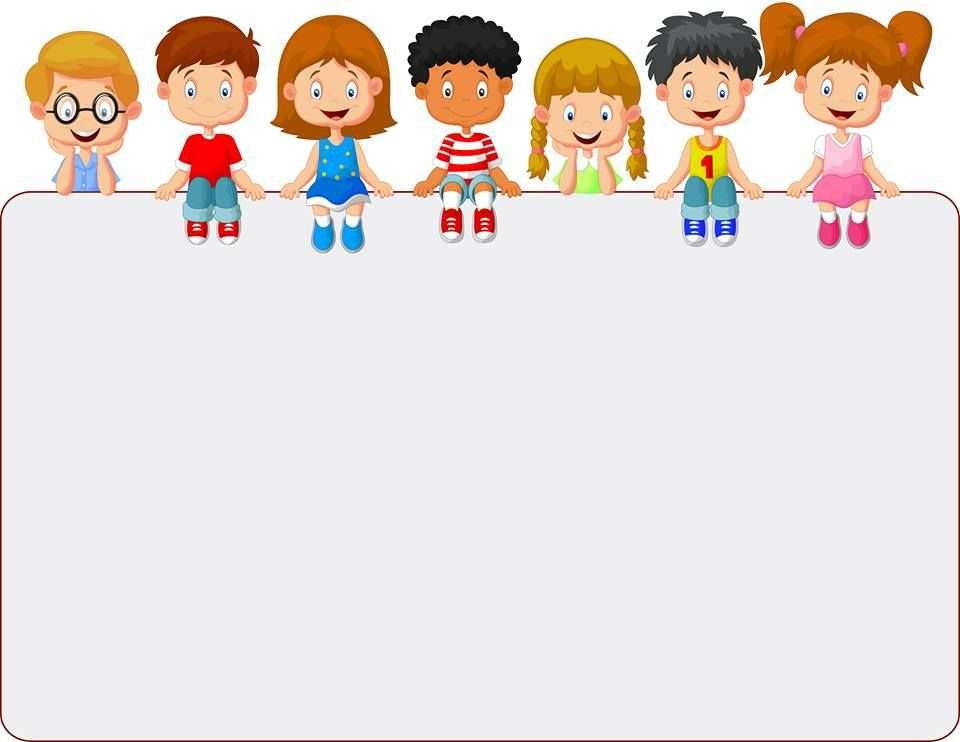 Цель:
	Формирование у детей предпосылок для финансовой грамотности, интереса к экономическим знаниям.
 Задачи:
Сформировать деловые качества личности, обучать ориентироваться в происходящем;
Развивать логическое мышление, наблюдательность, пополнять словарный запас;
Учить оперировать деньгами, соотносить доход с ценой товара, что деньги служат средством обмена товарами между людьми – «товар - деньги – товар»;
Воспитывать у детей умение применять на практике в жизни полученные знания по экономике.
Формы игровой деятельности по экономическому воспитанию
интеллектуальные
игры и развлечения
ю
ю
театрализованные
мини-постановки
дидактические
игры
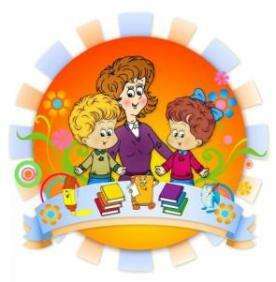 ю
игровые
образовательные
ситуации
ю
сюжетно-ролевые
игры
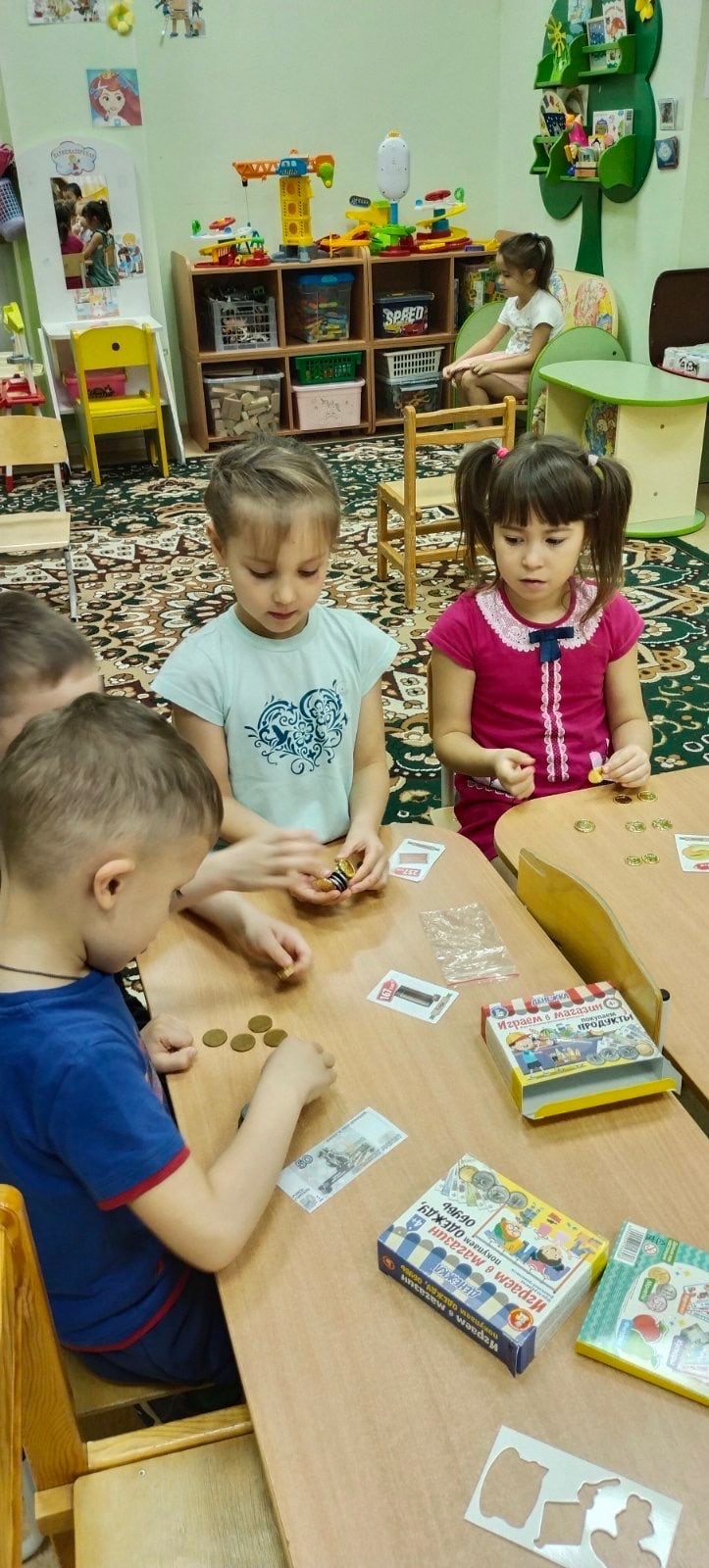 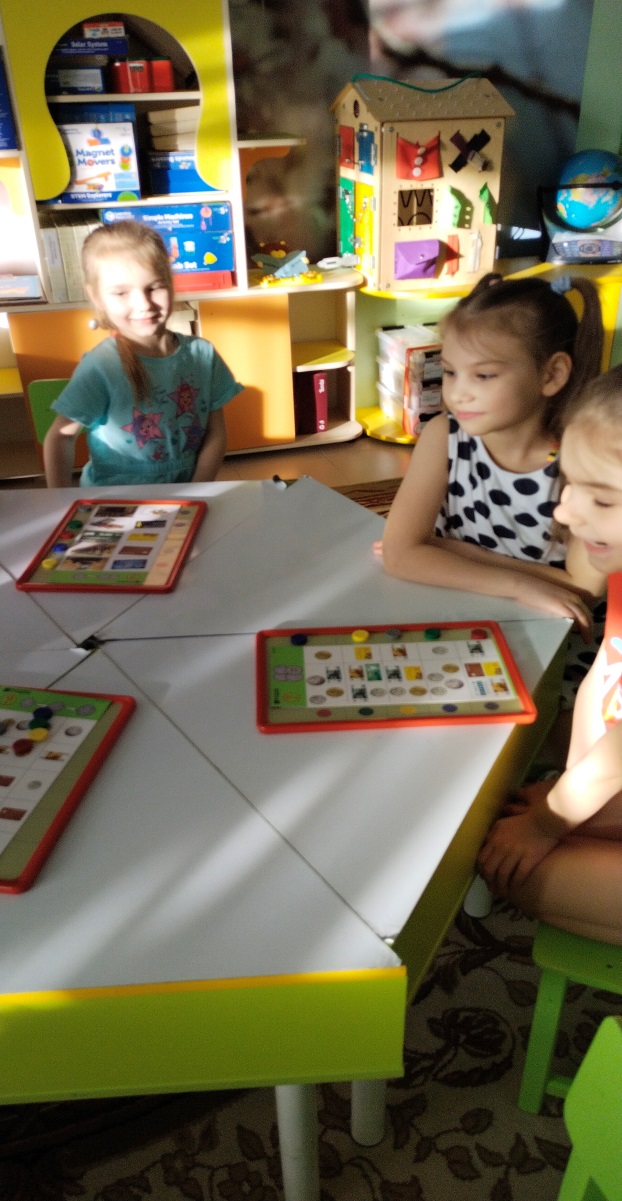 Дидактические
игры
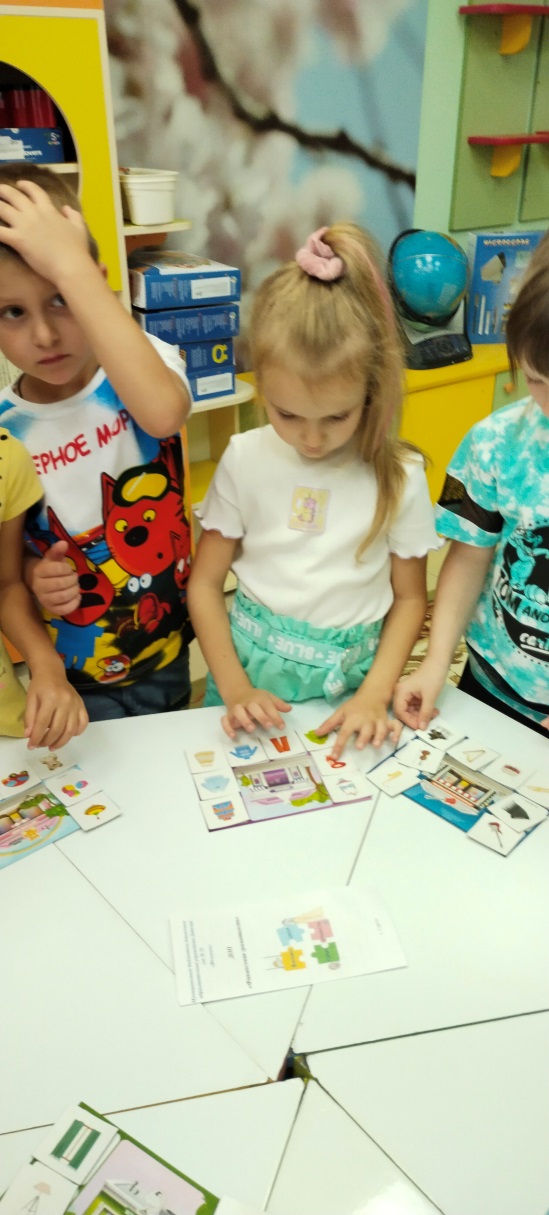 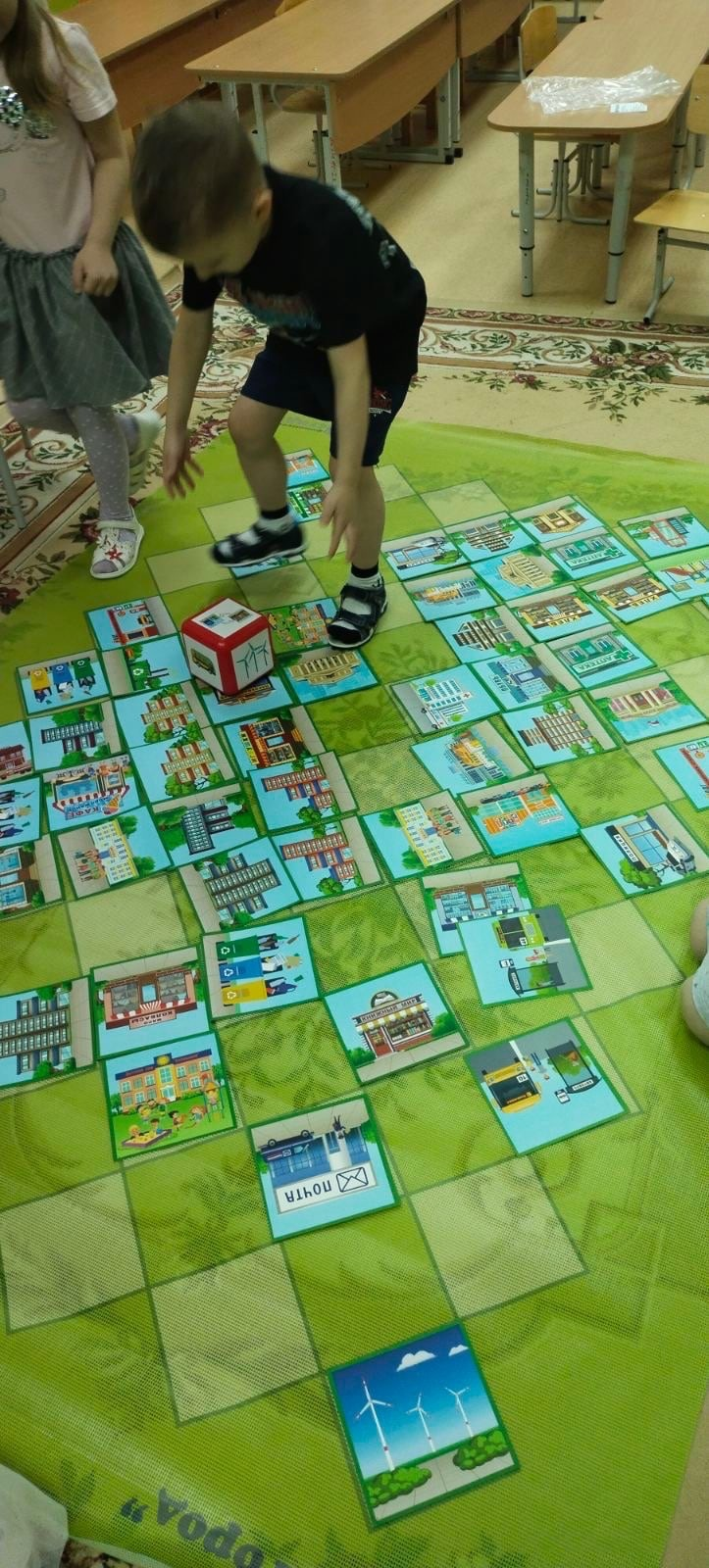 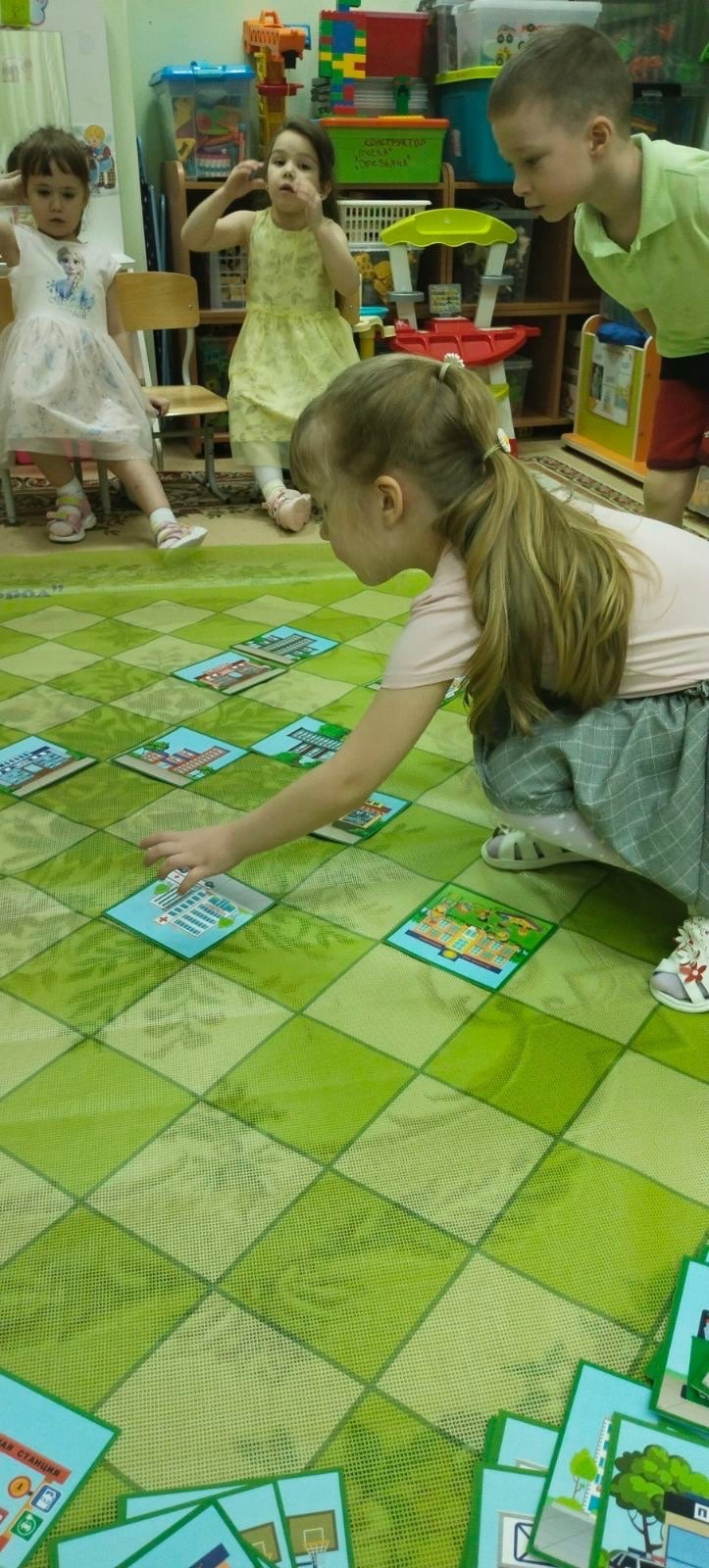 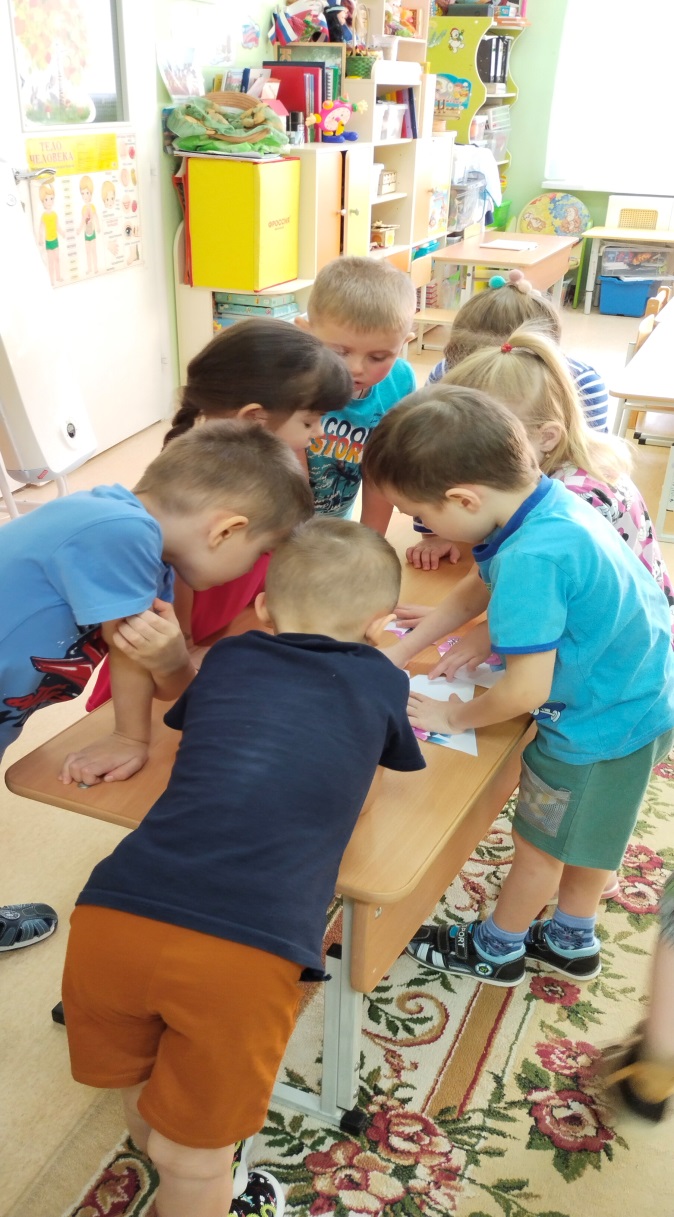 Игровые  образовательные технологии
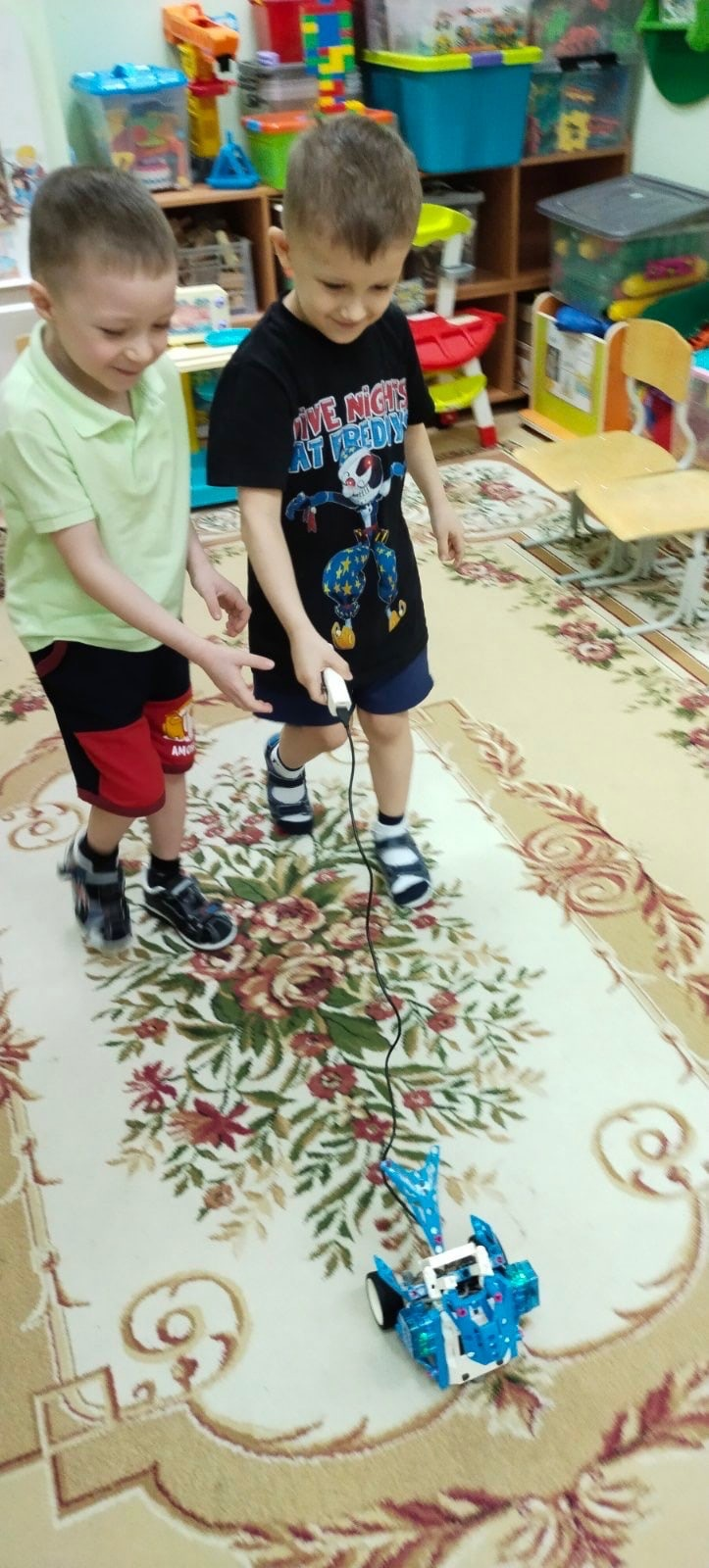 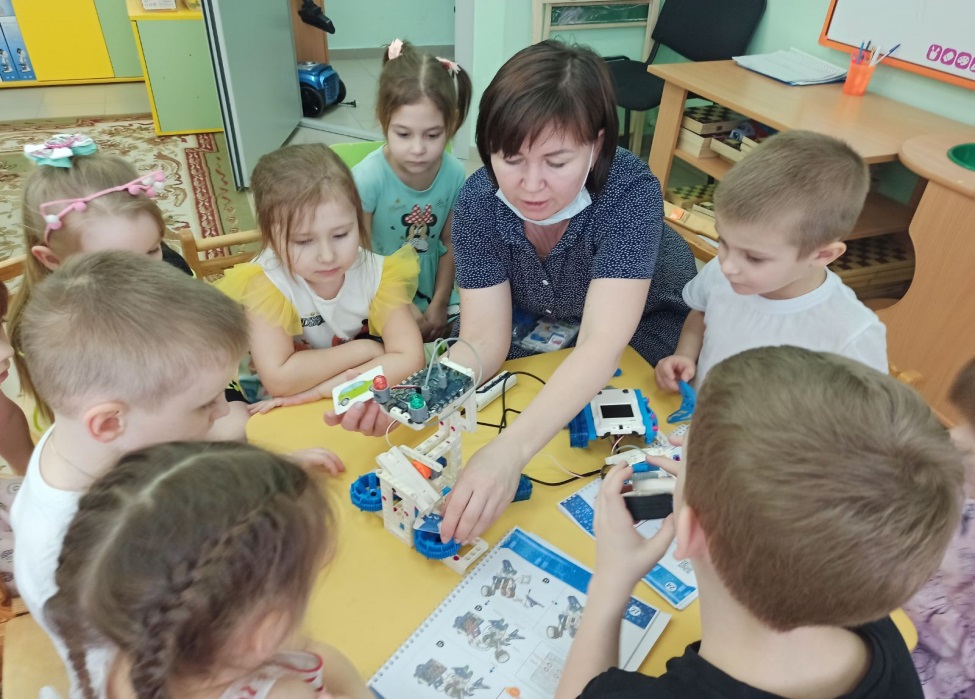 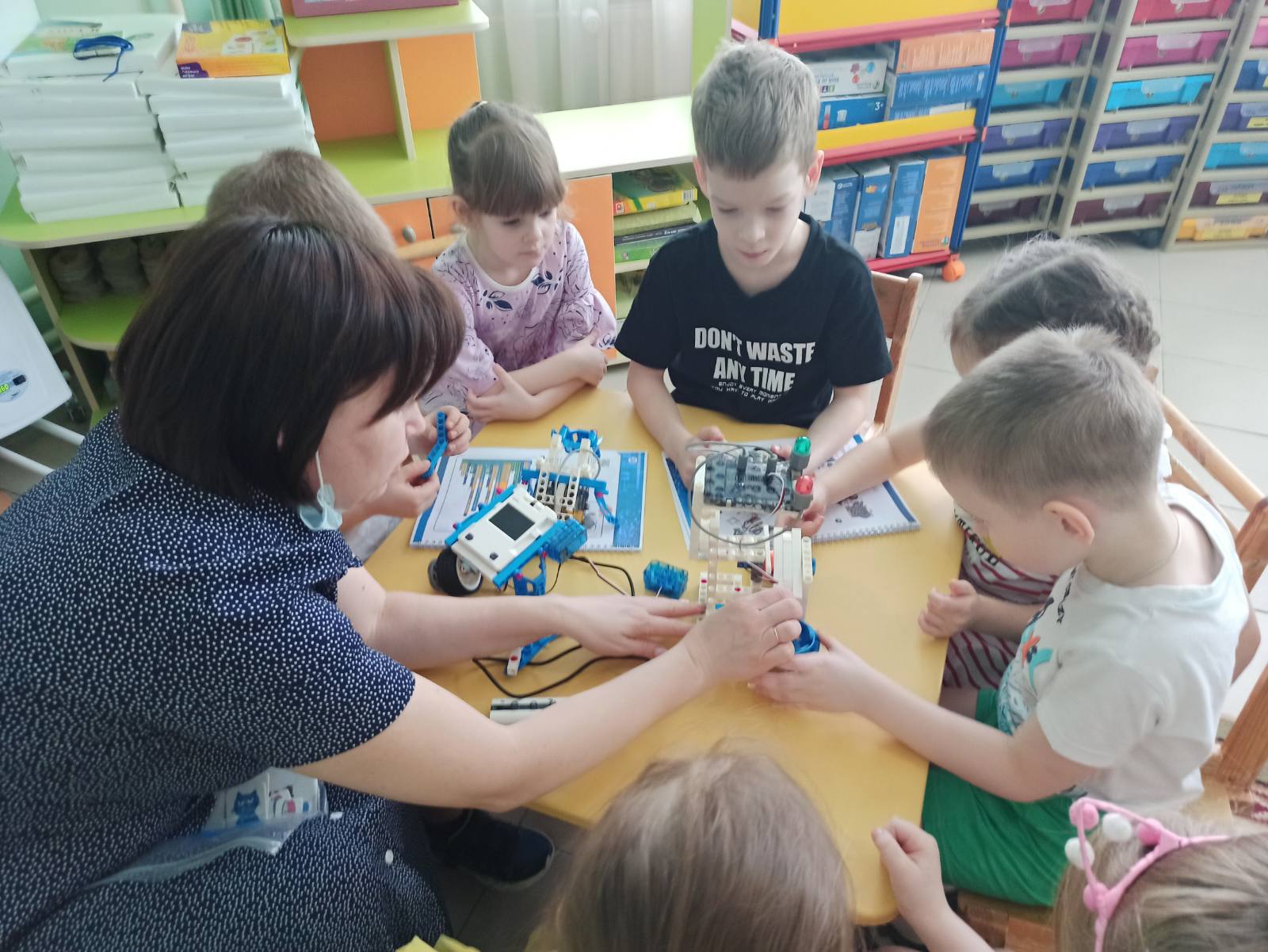 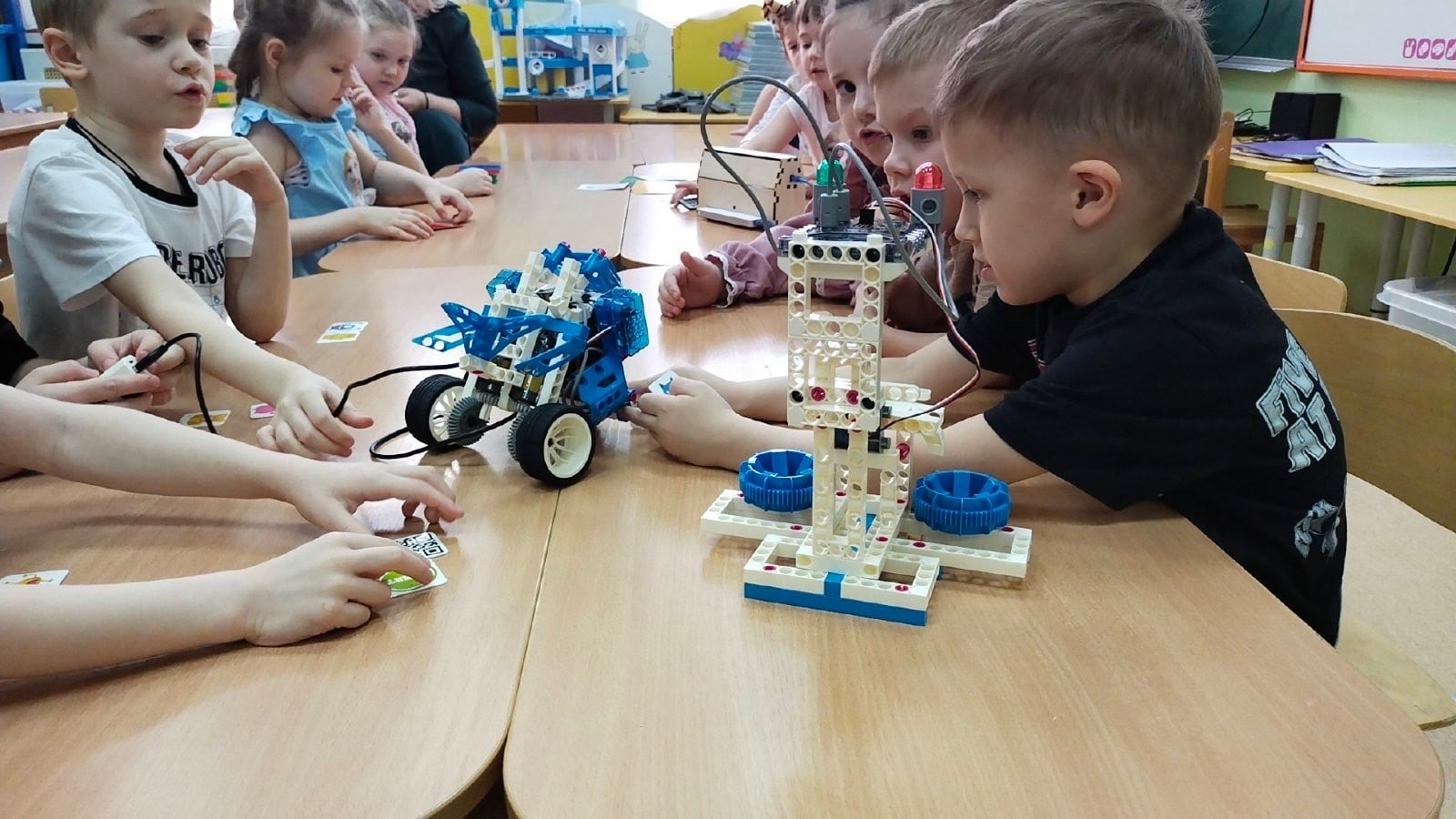 Игровые образовательные технологии
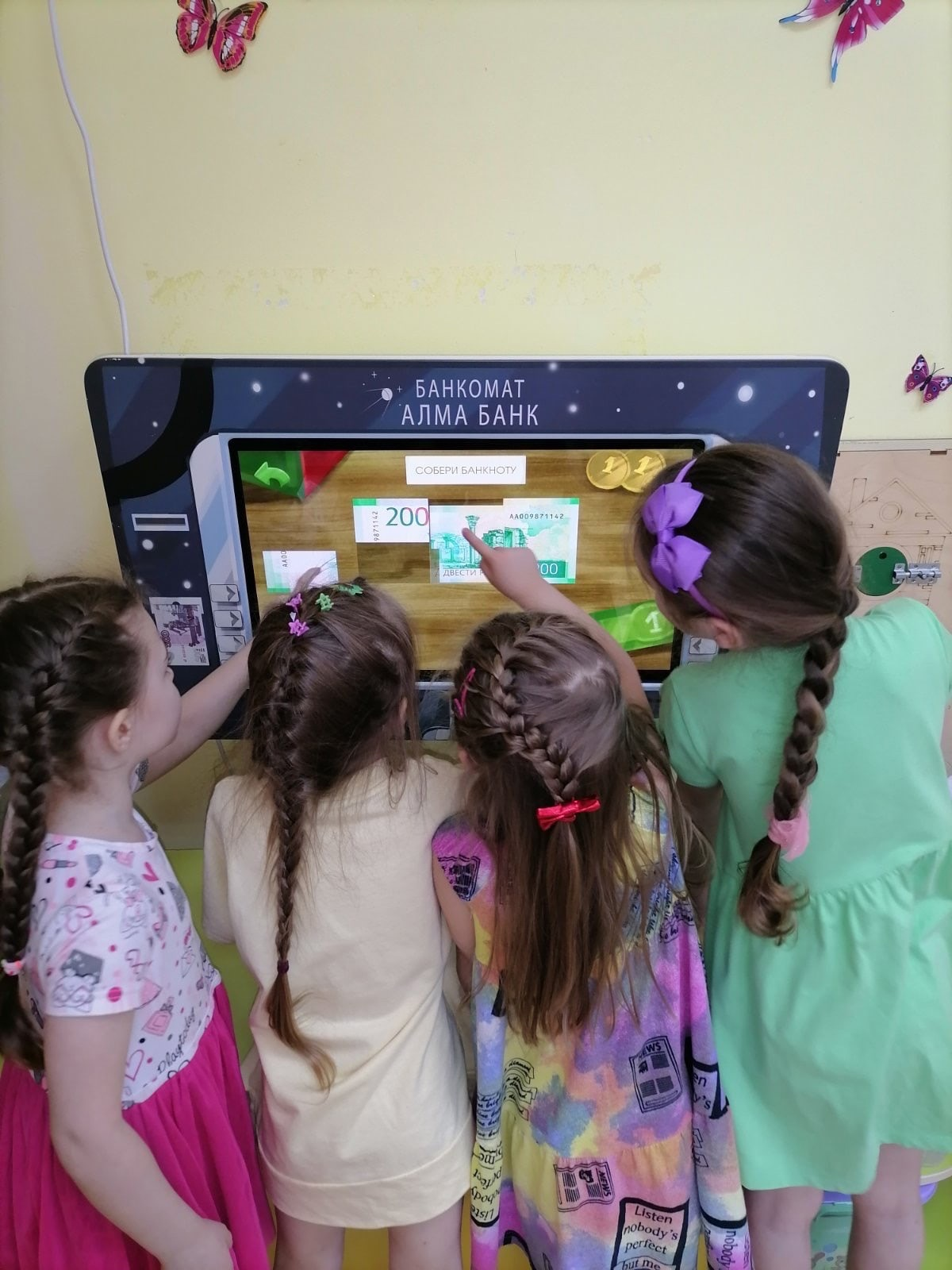 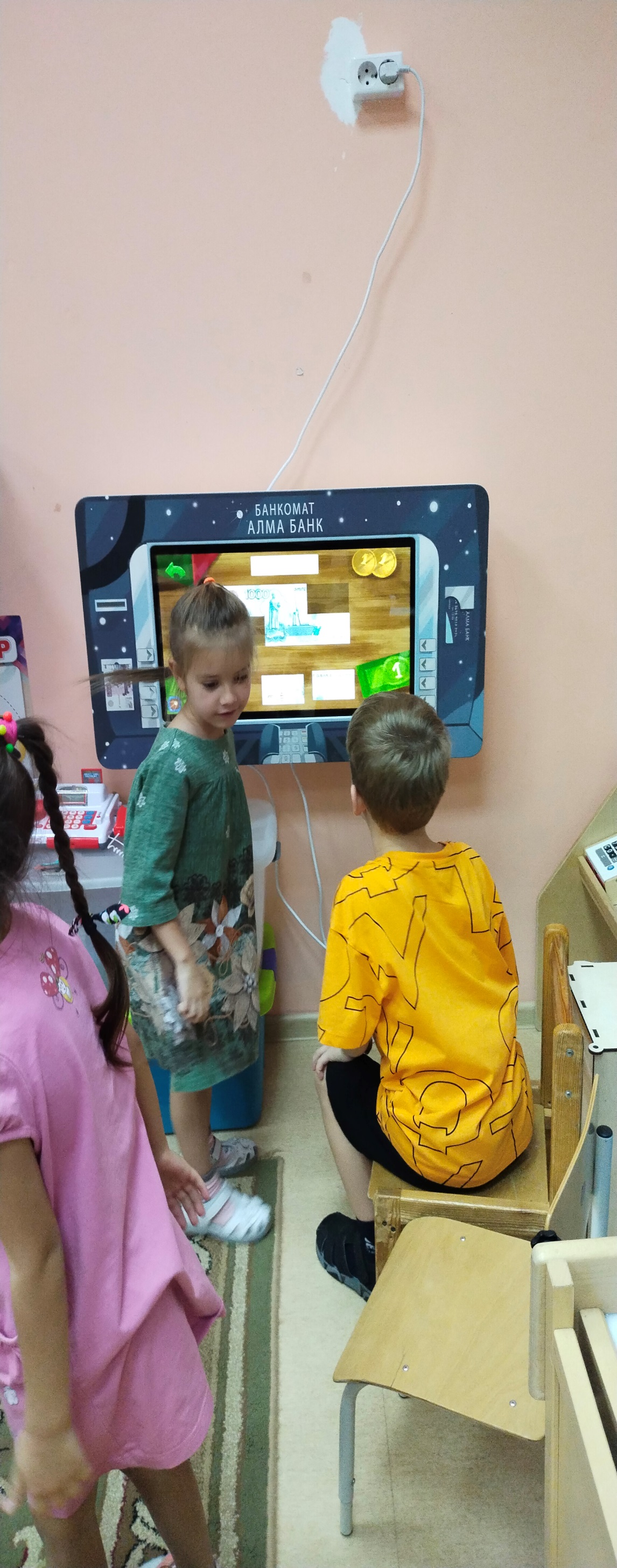 .
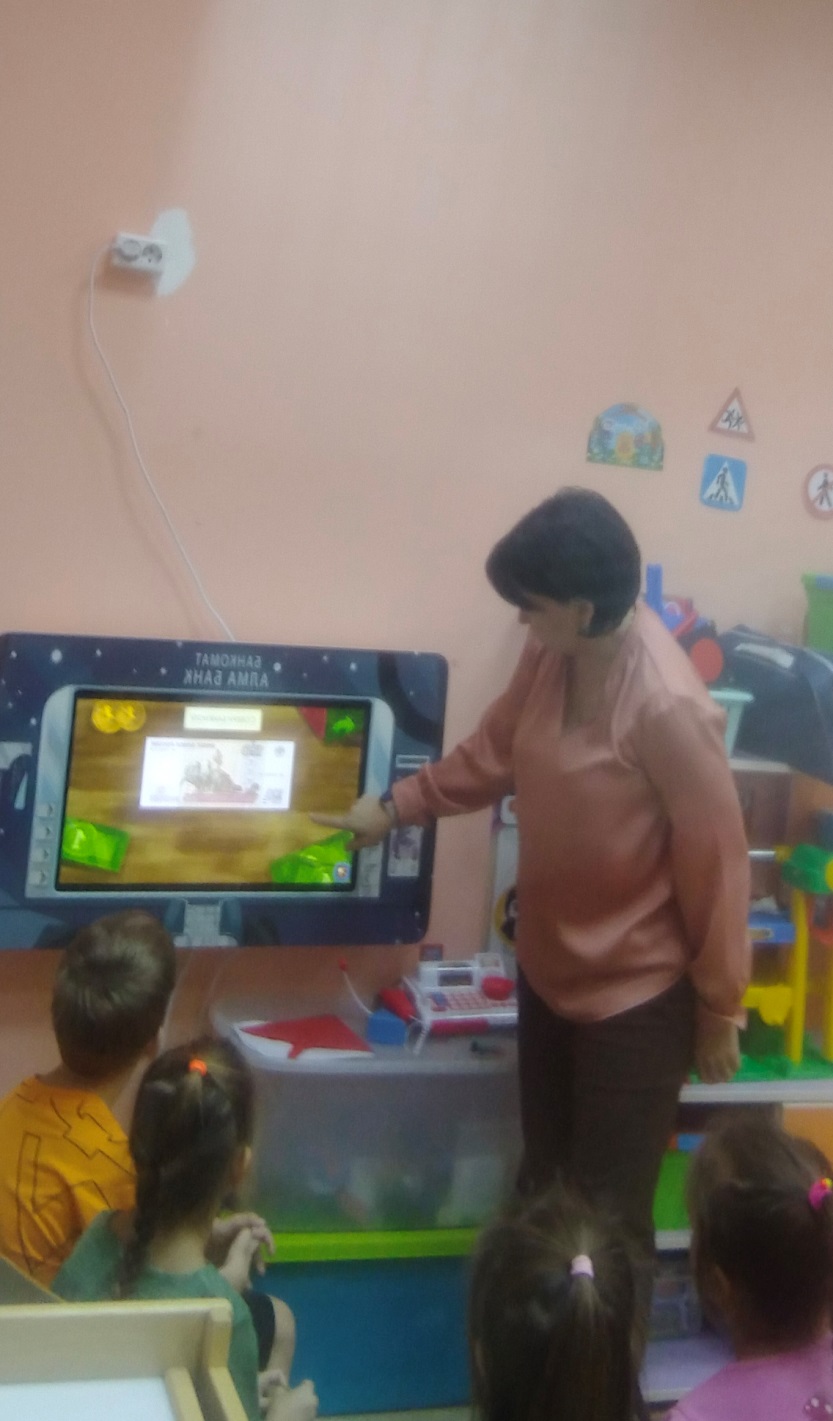 Театрализованные мини-постановки
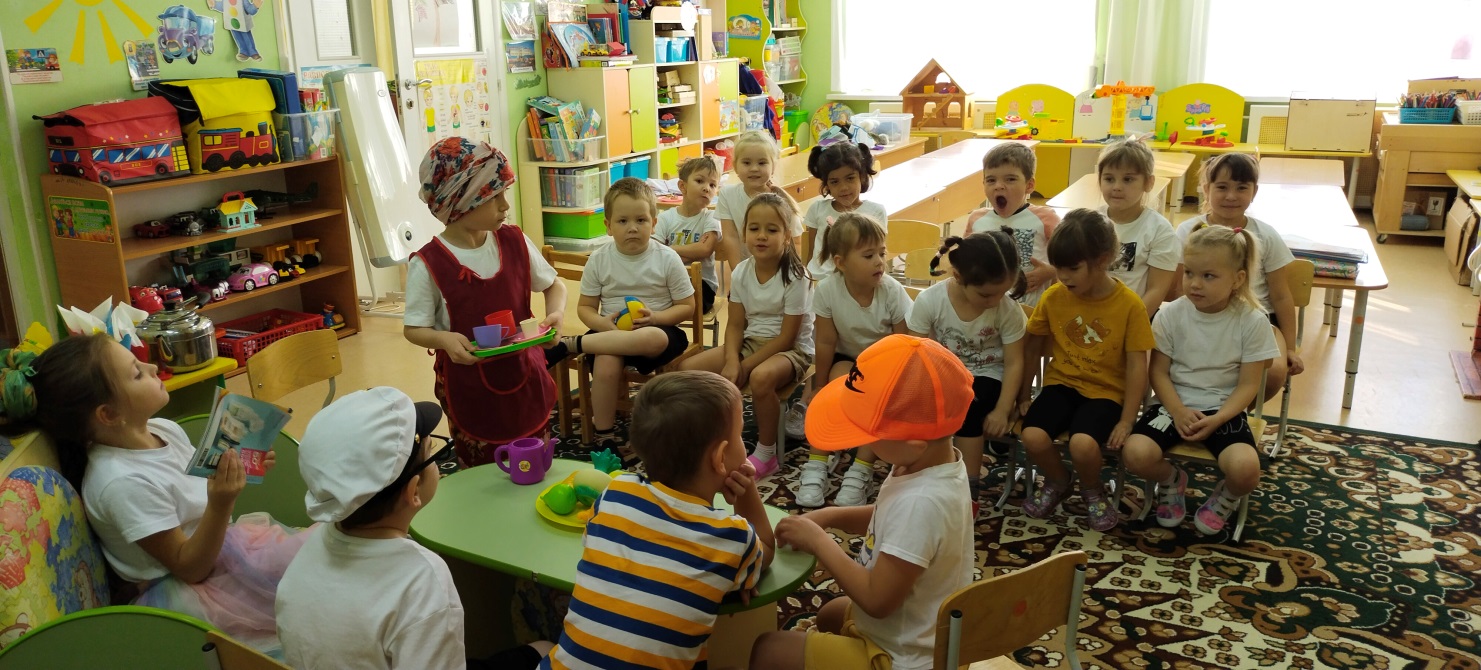 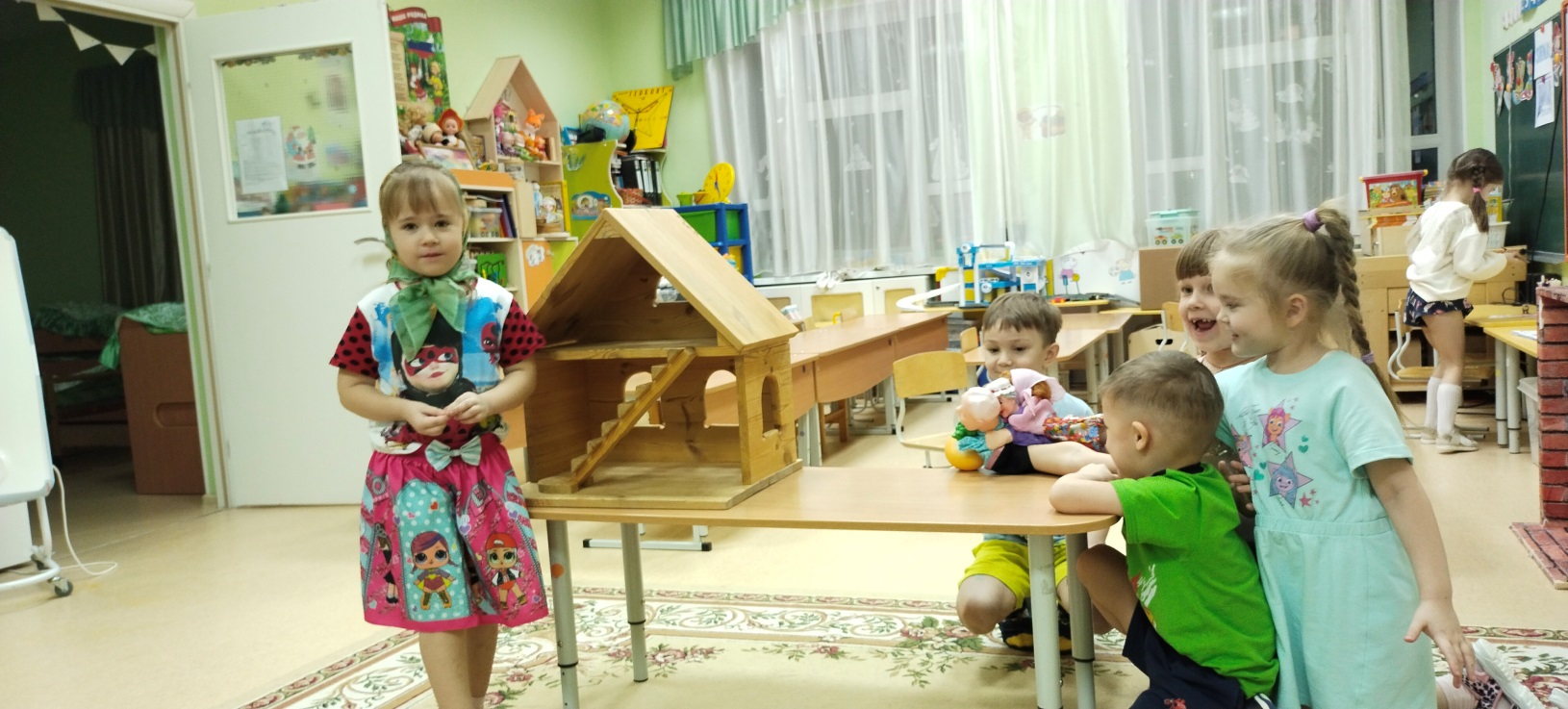 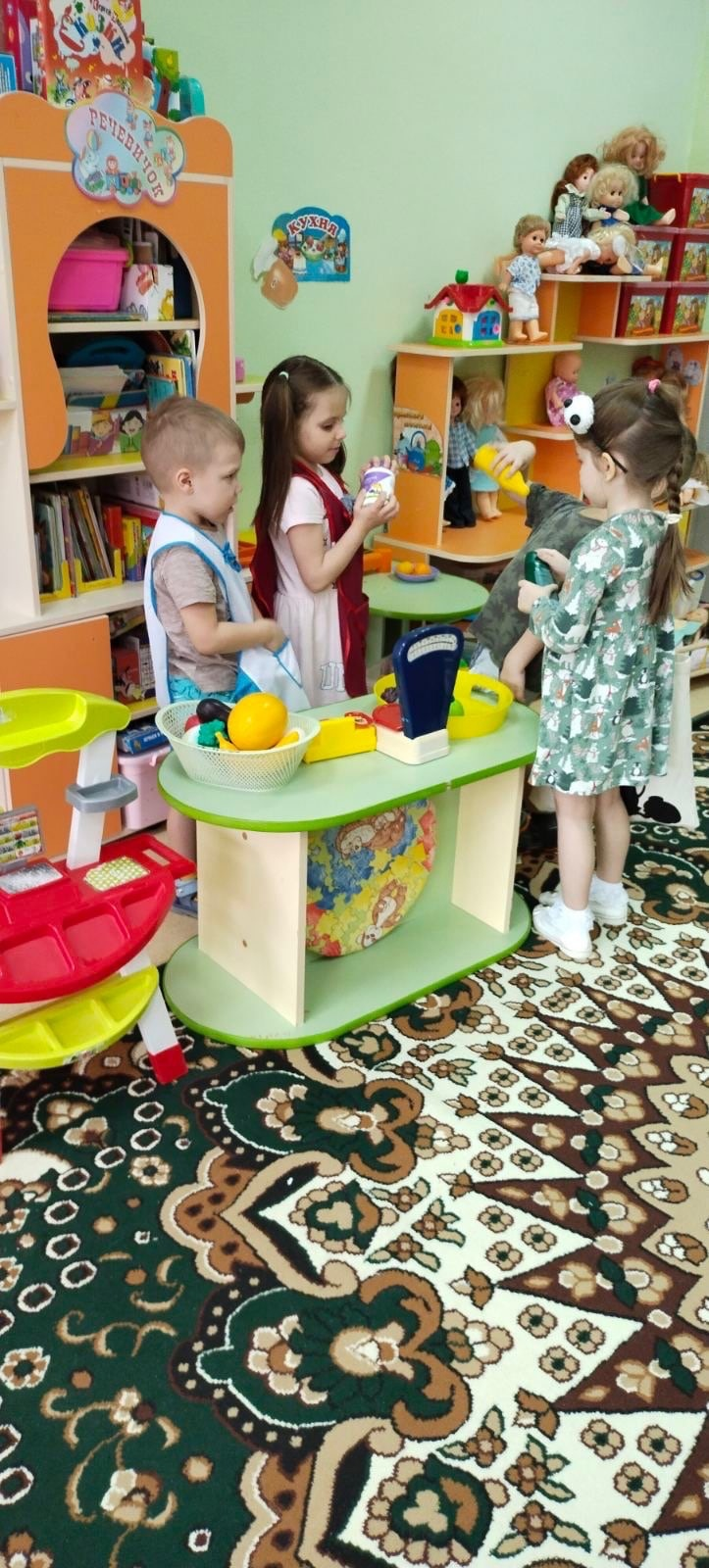 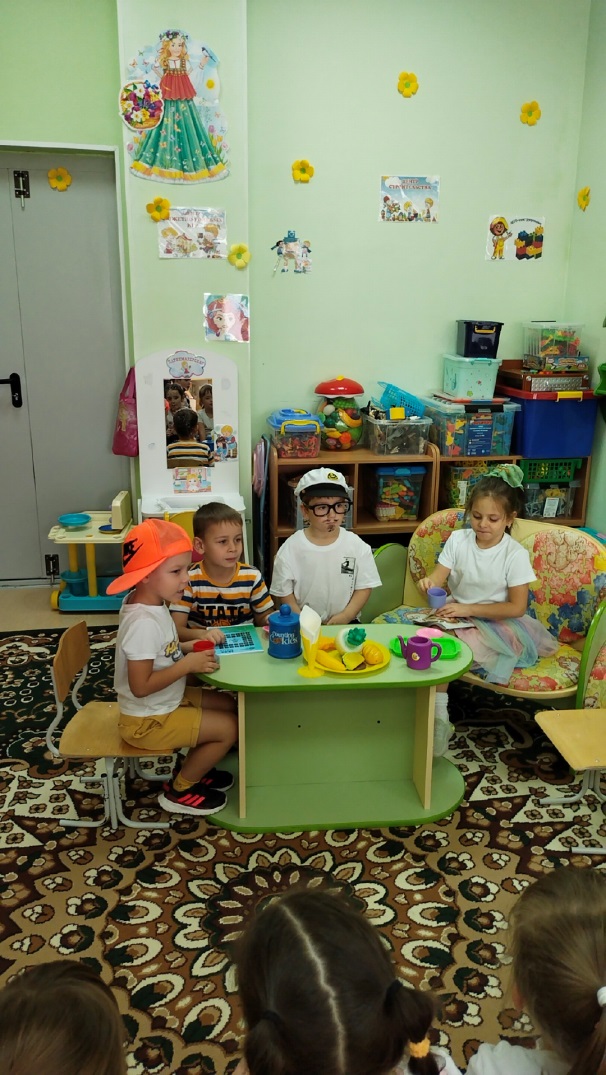 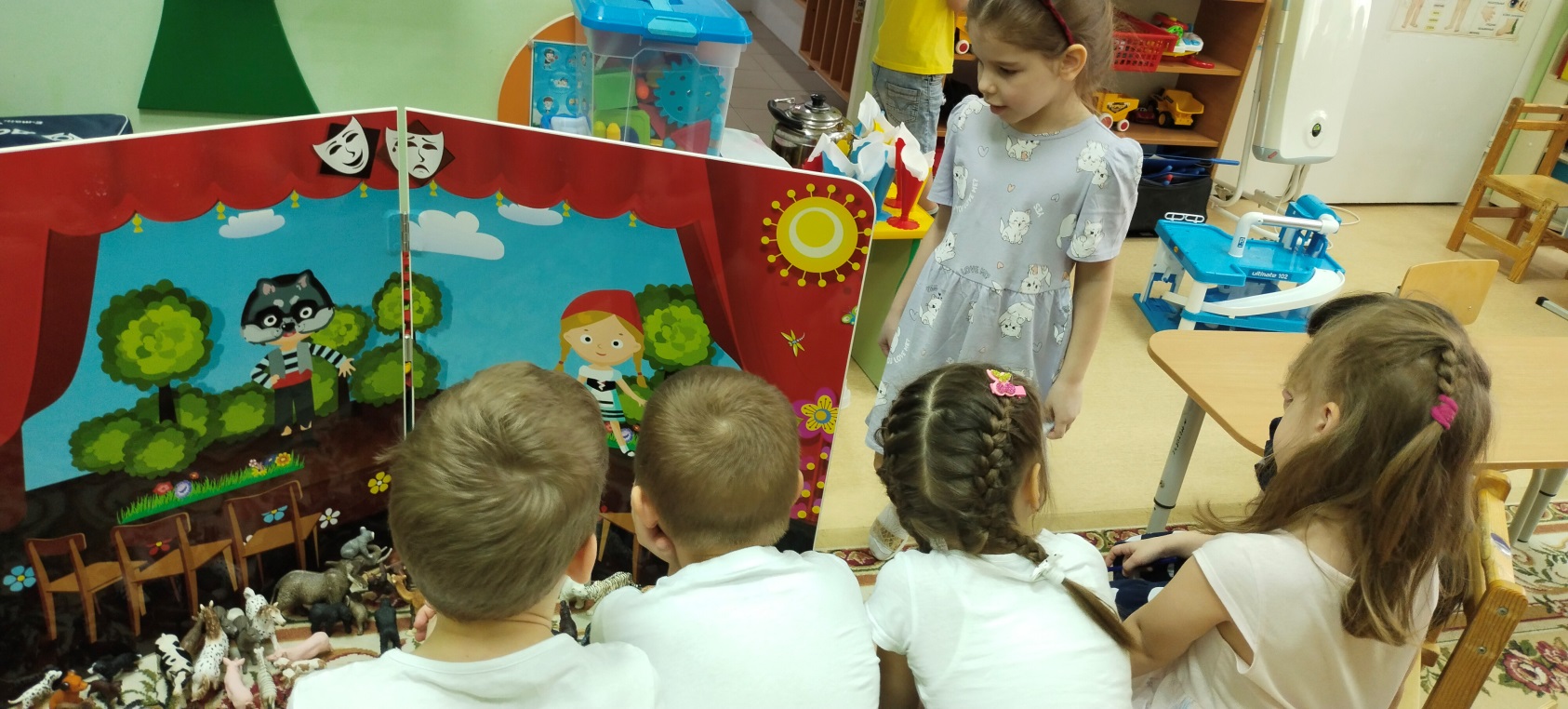 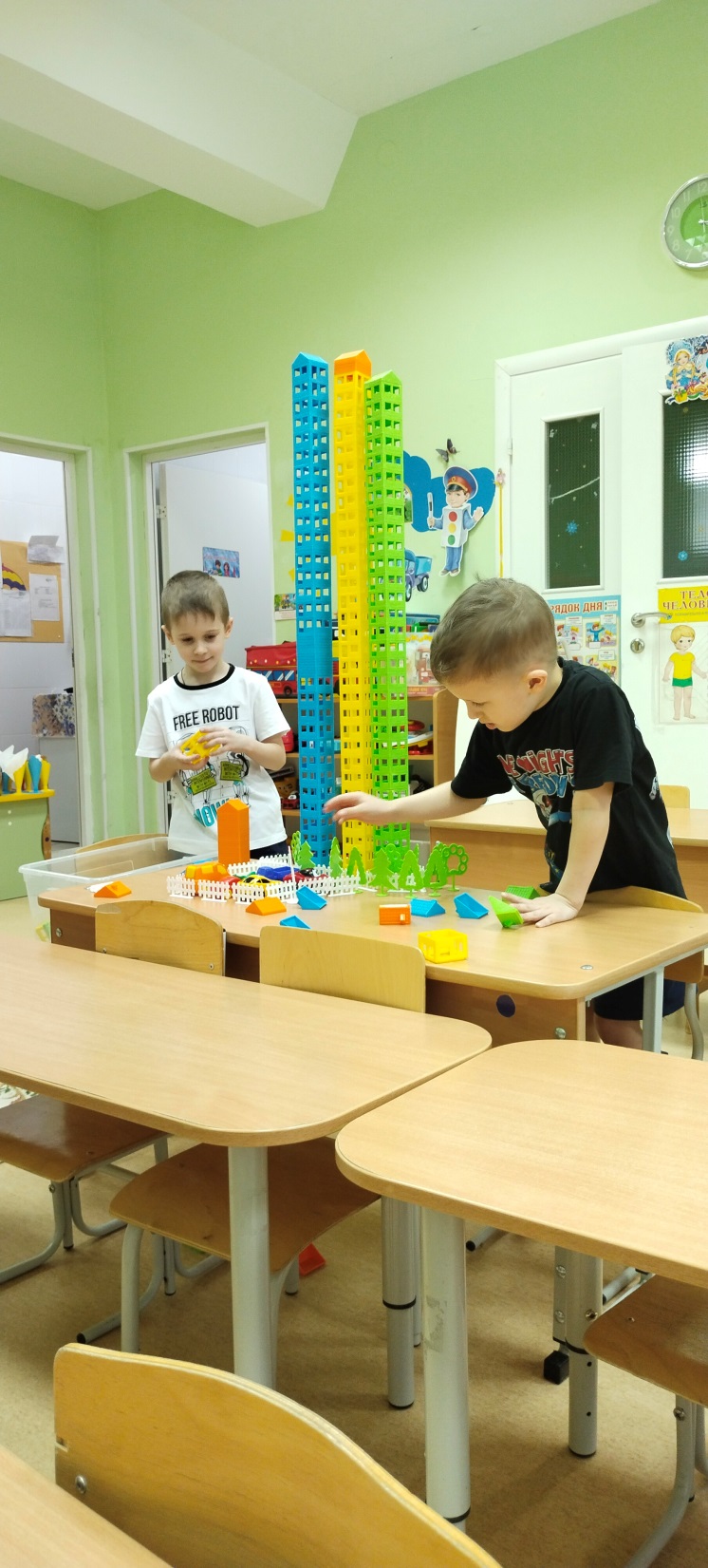 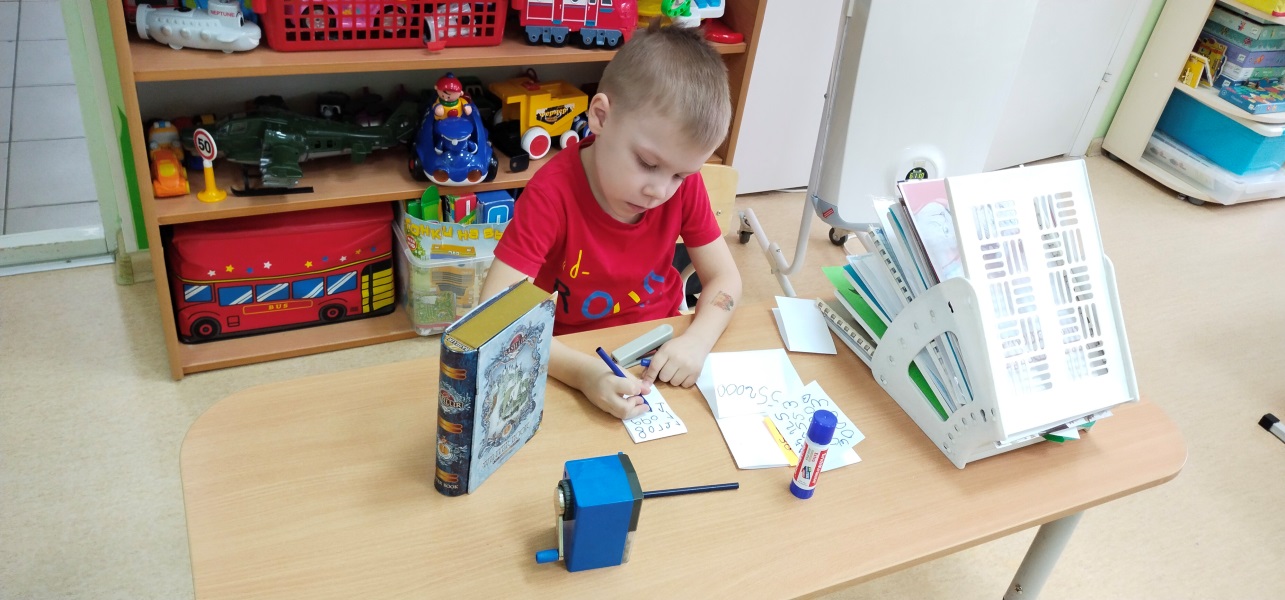 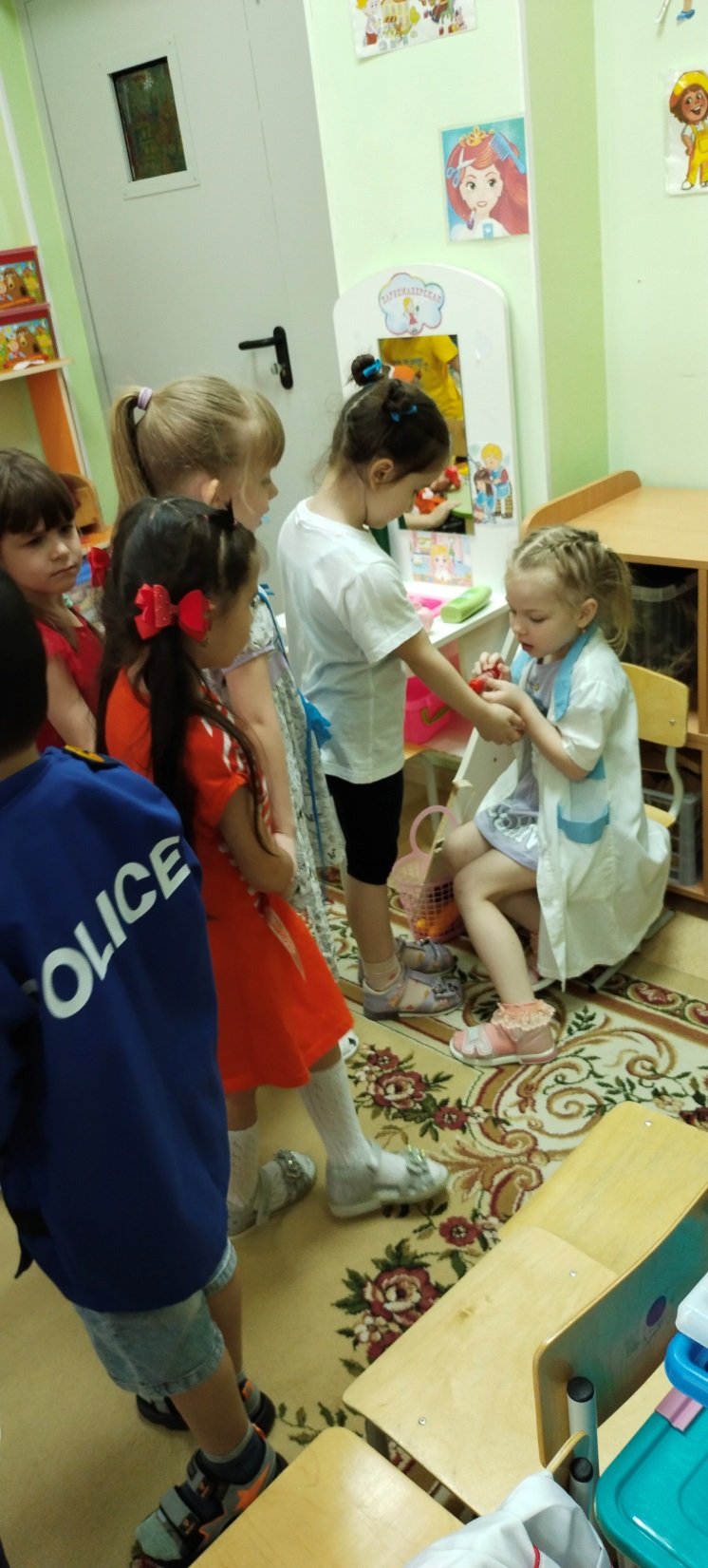 Сюжетно-ролевые игры
Врач
Инспектор ГИБДД
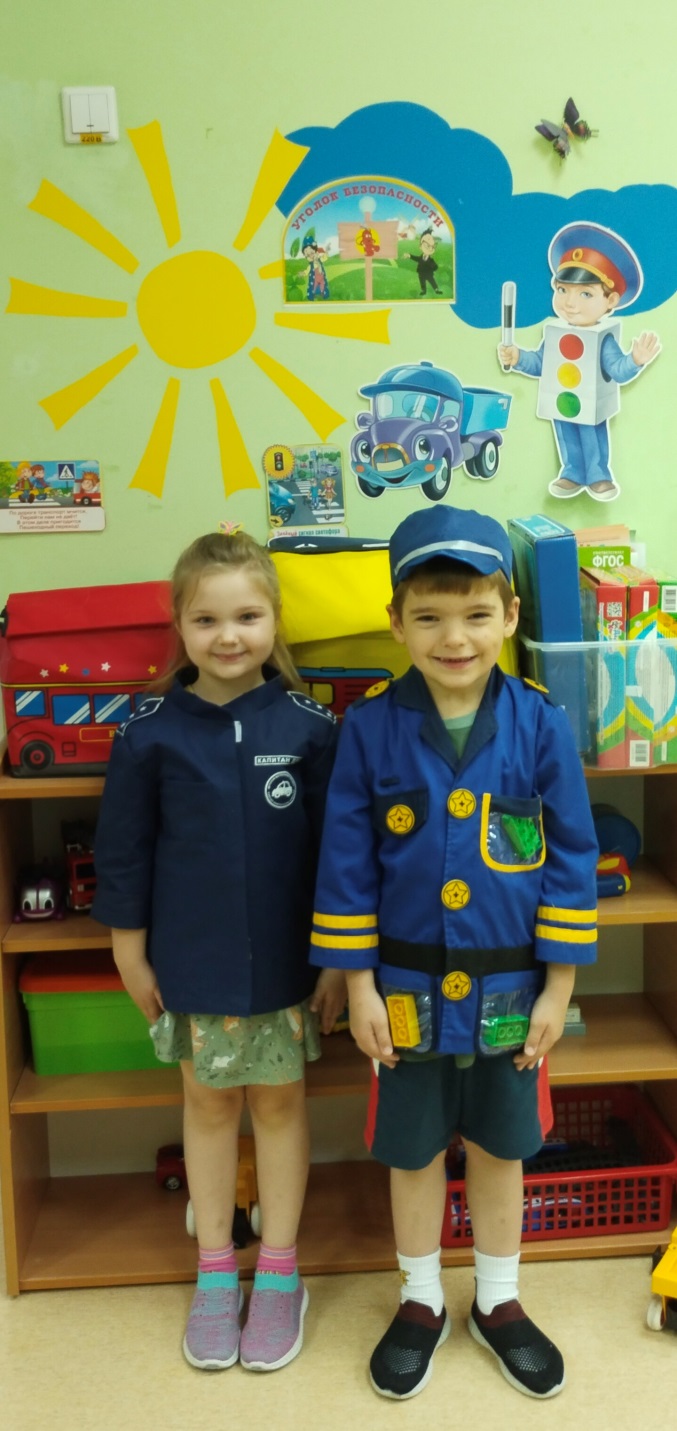 Бухгалтер
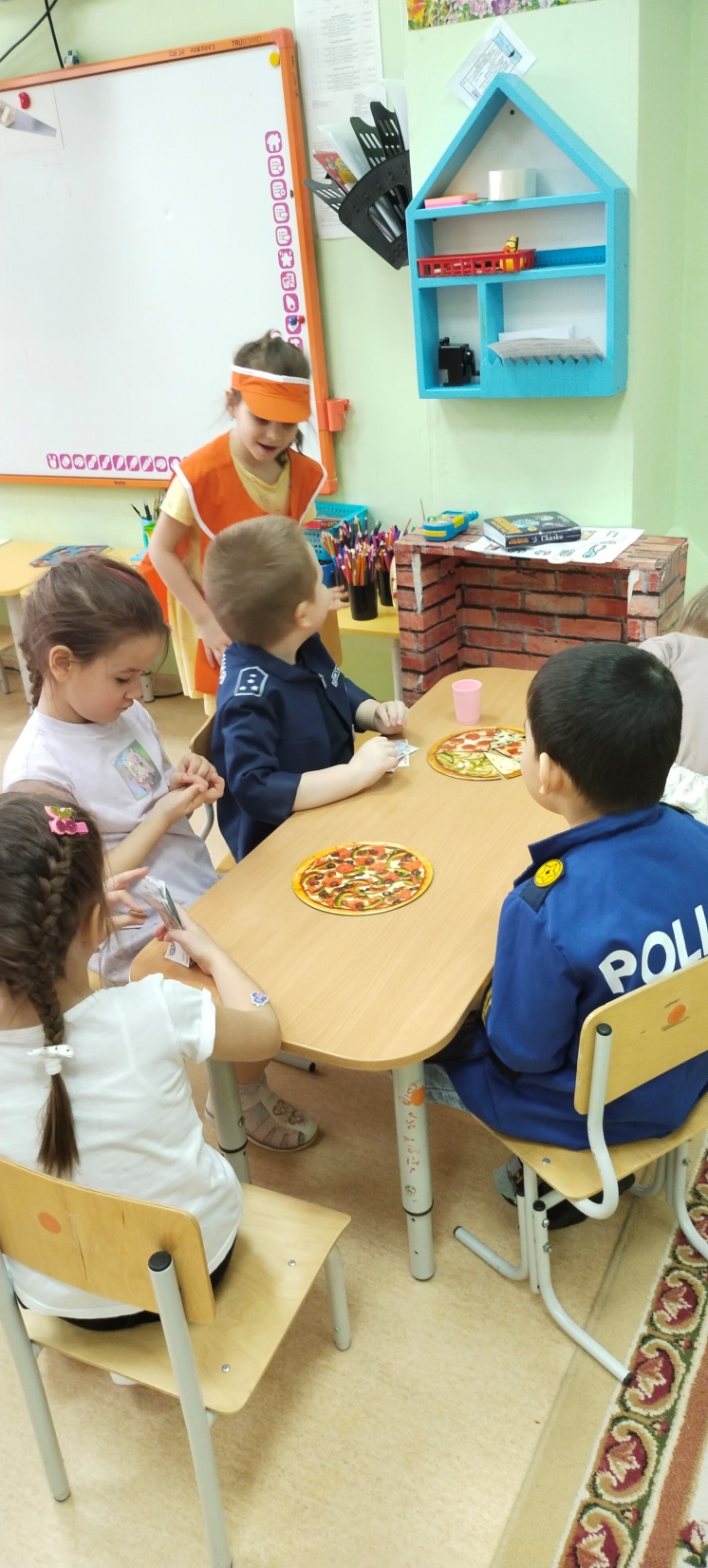 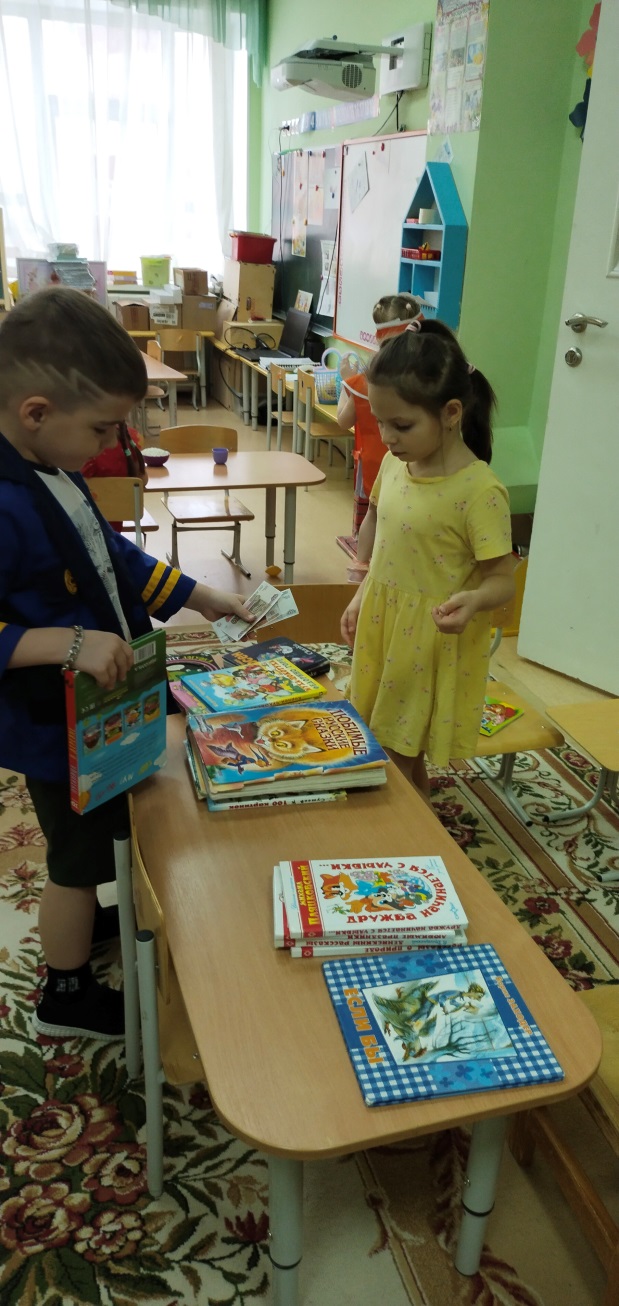 Строитель
Строитель
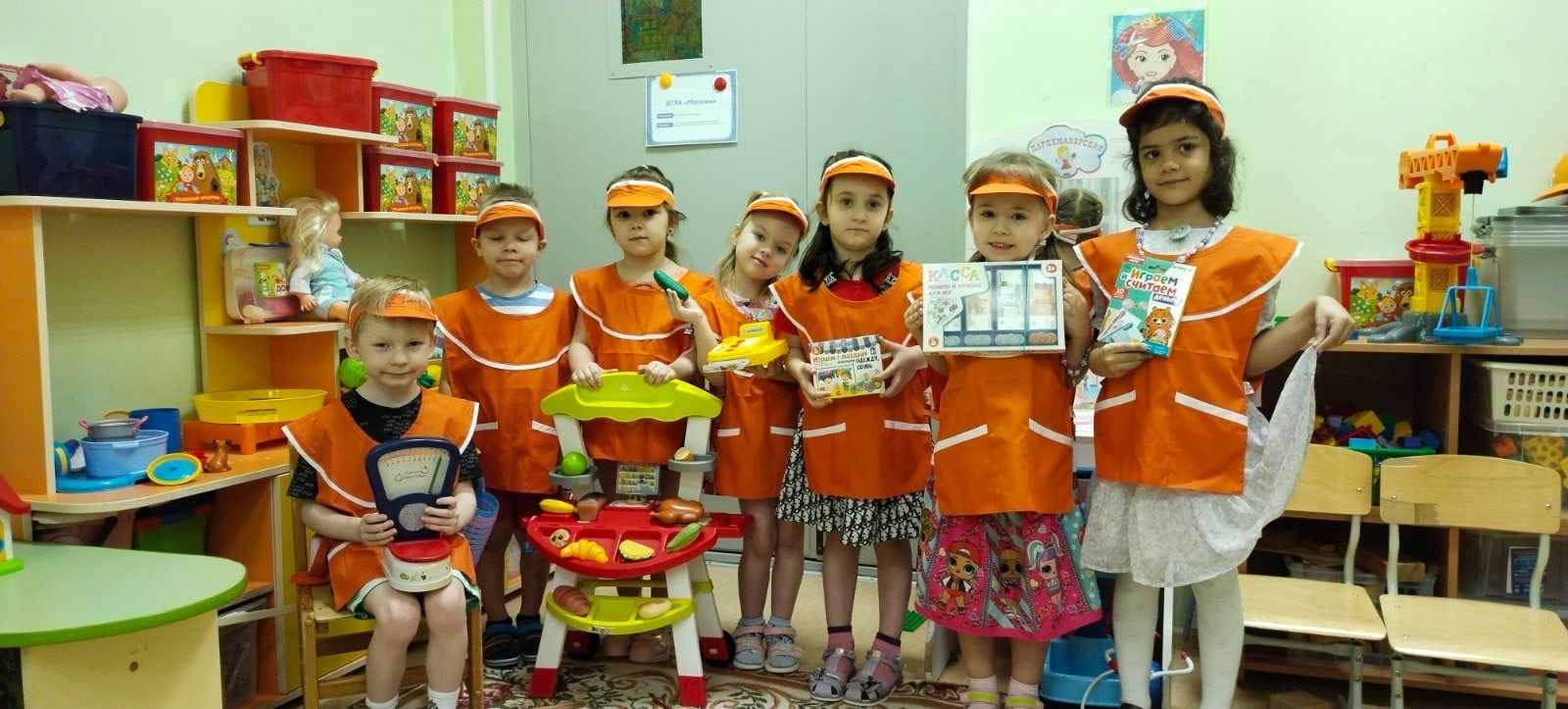 Продавец
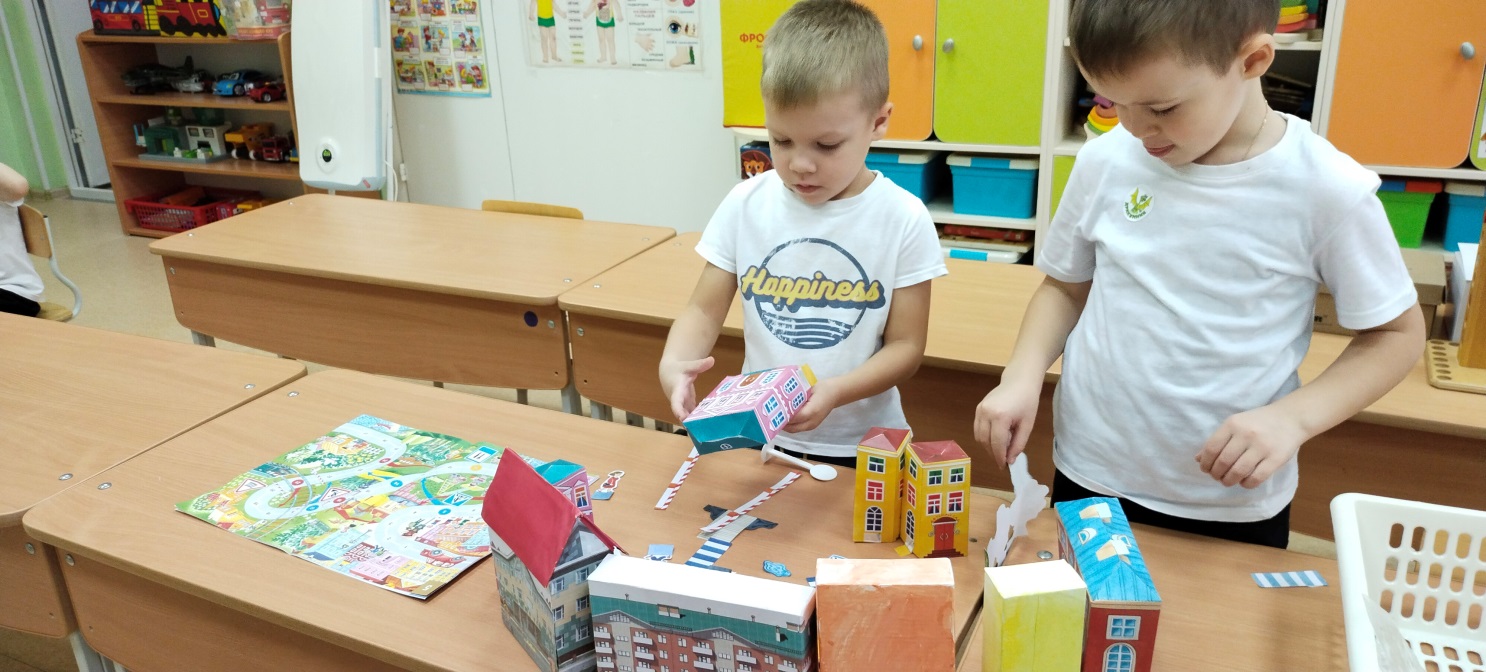 Архитектор
Кафе
Участие в выставке рисунков  IV регионального форума 
«Финансовая грамотность для всех»
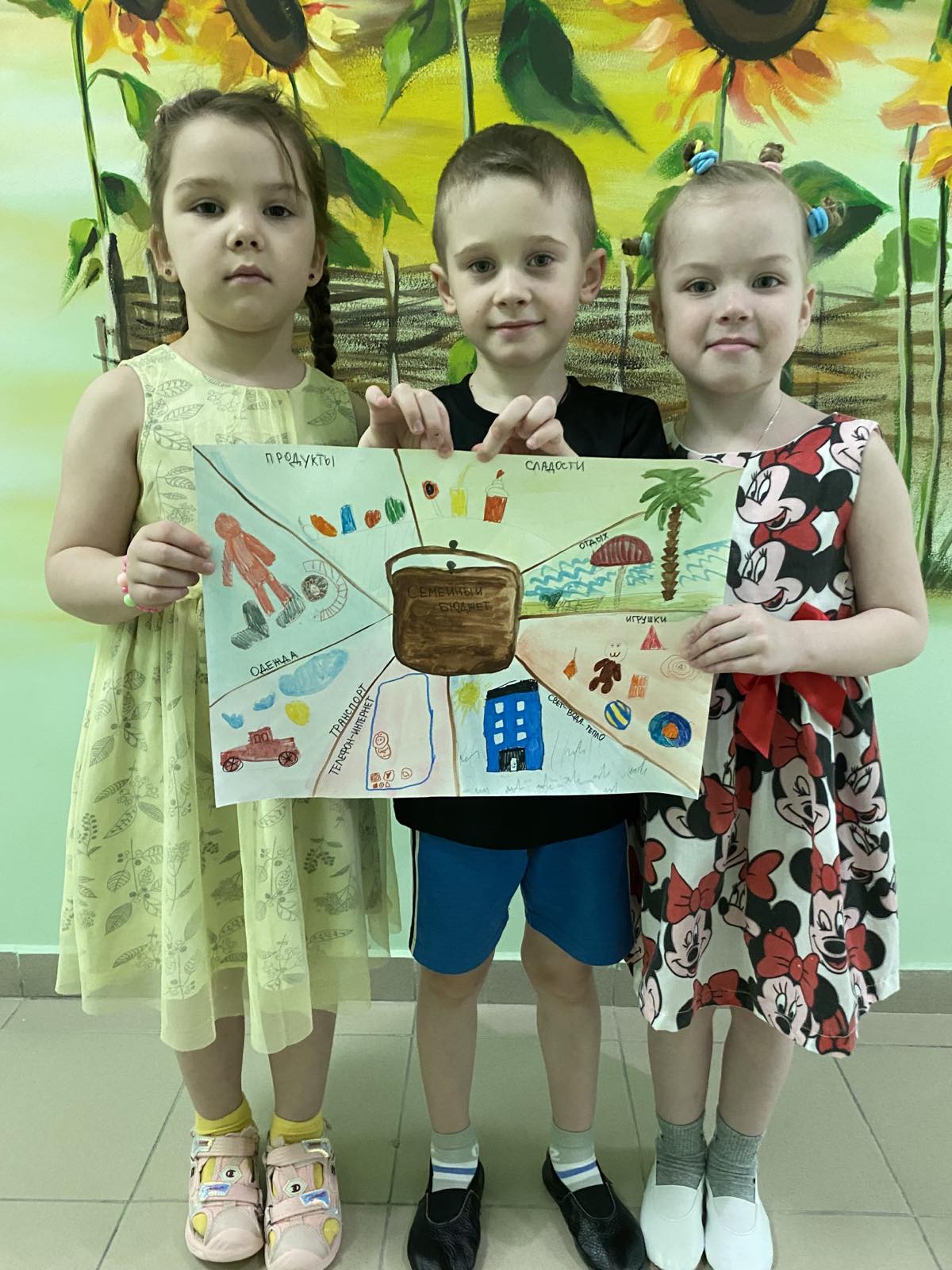 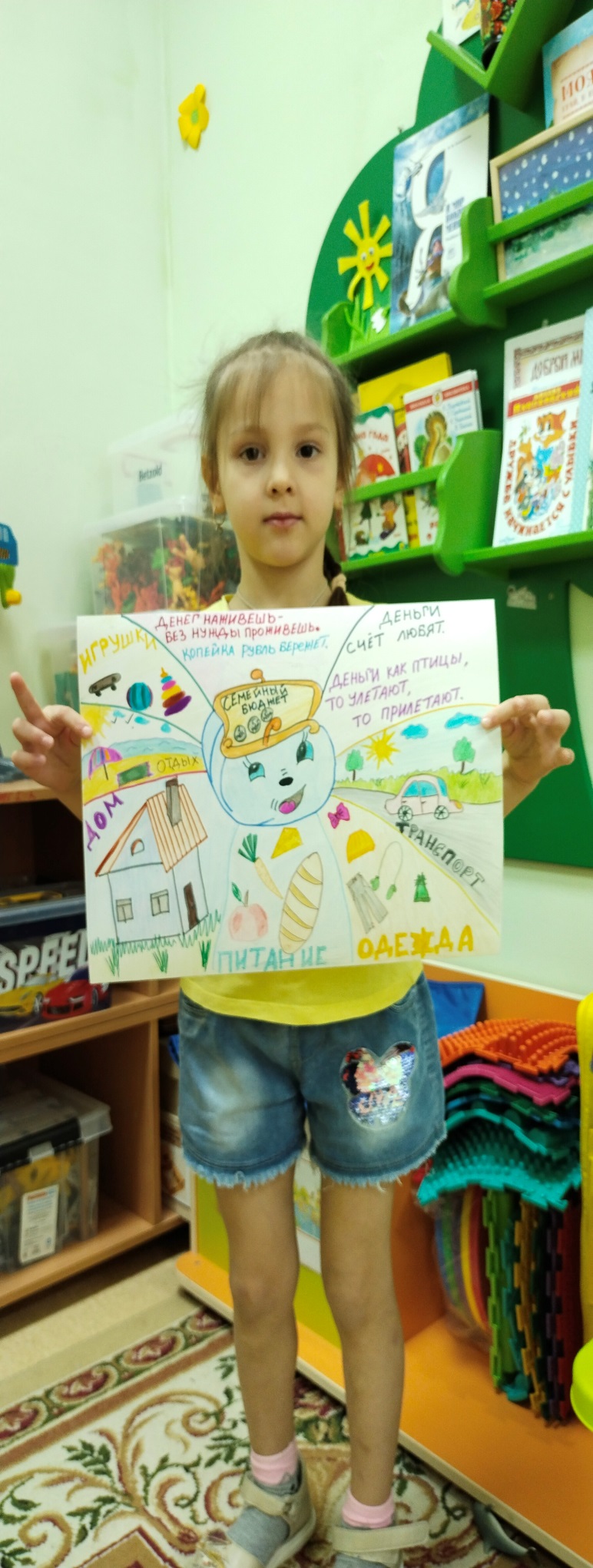 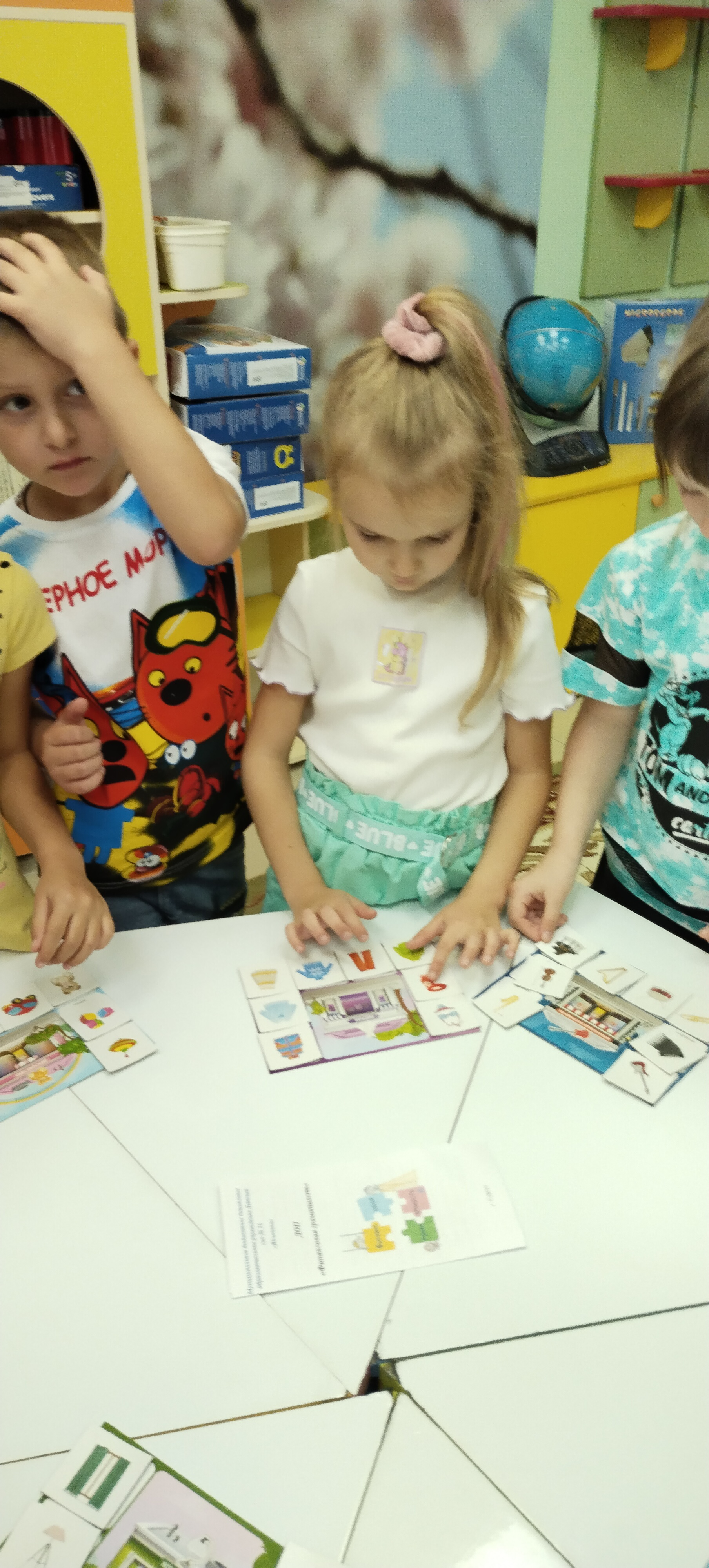 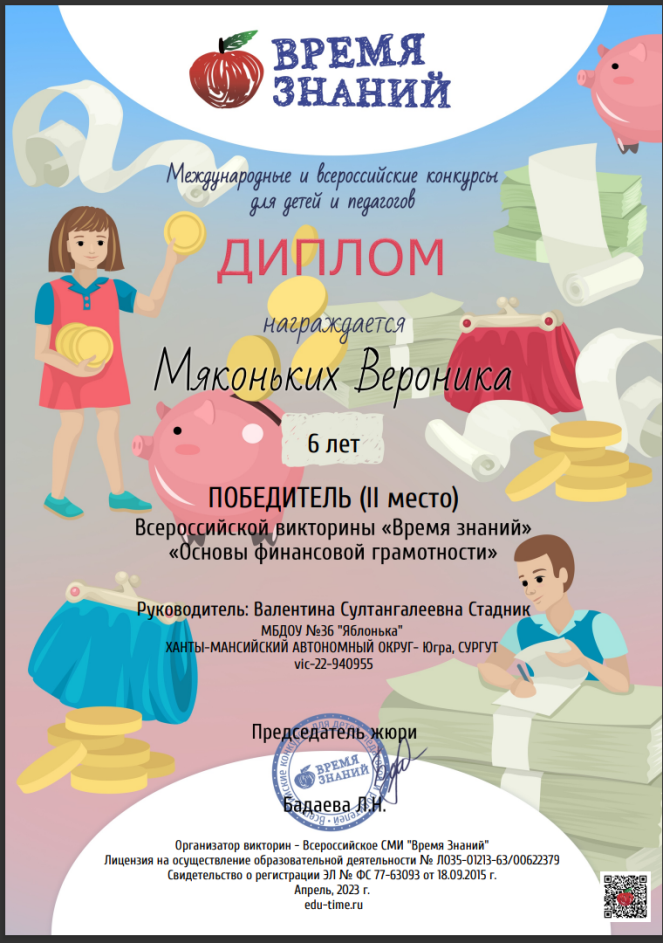 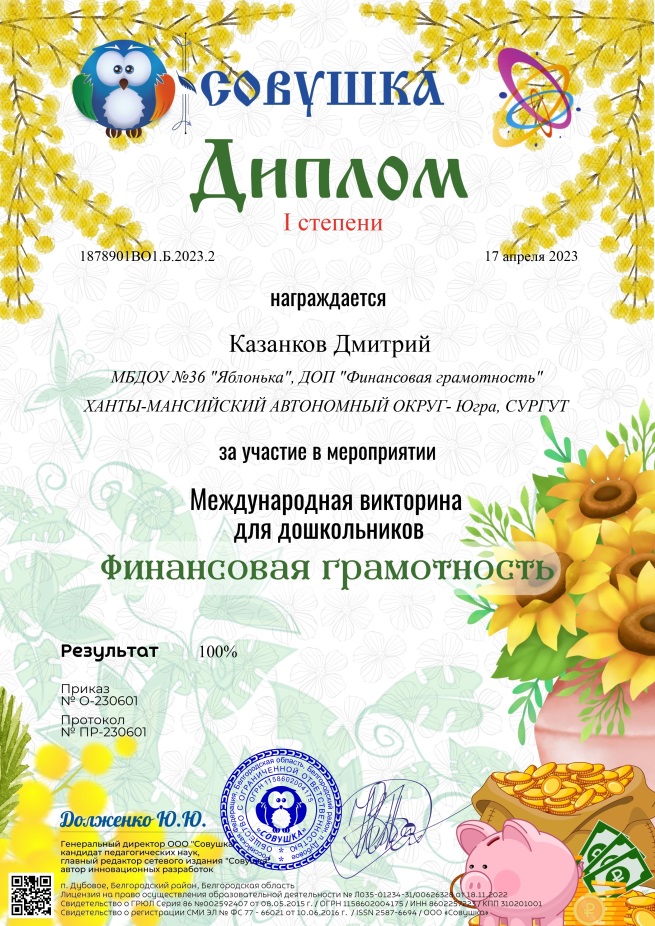 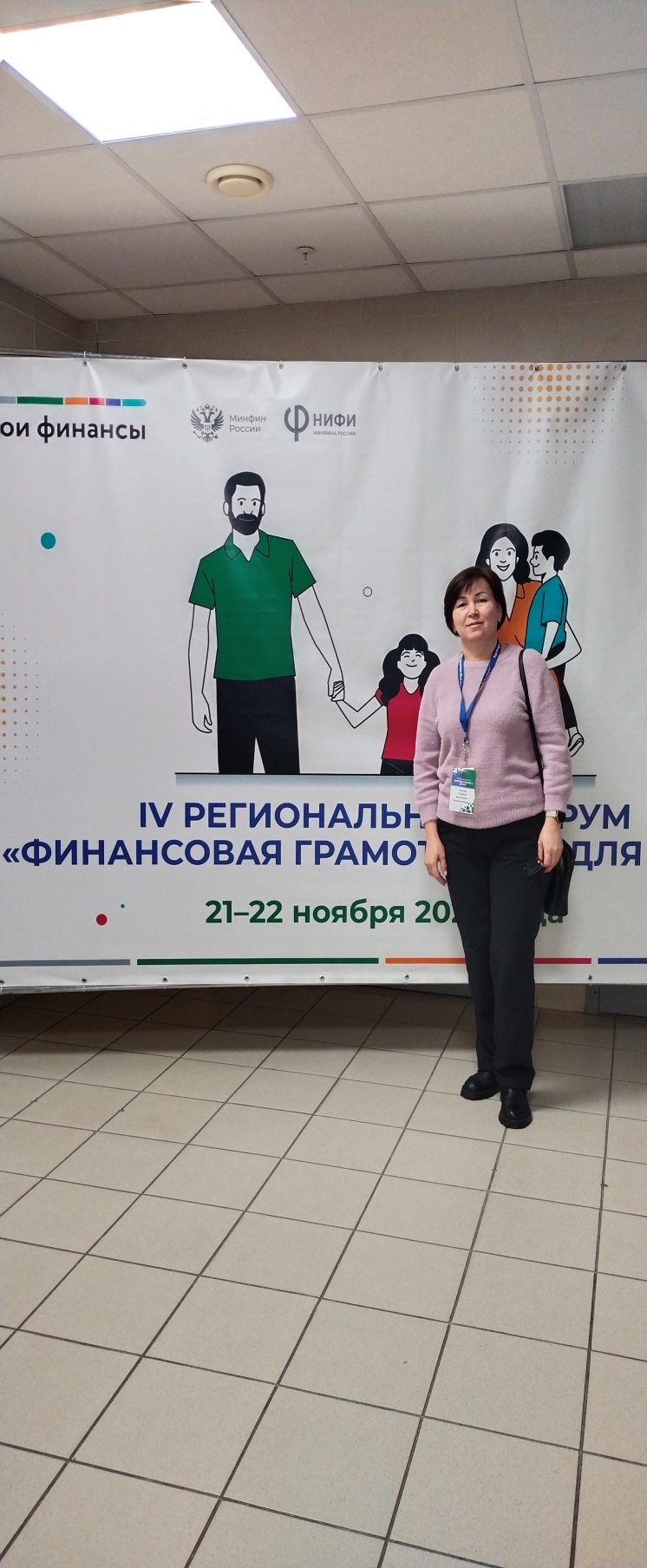 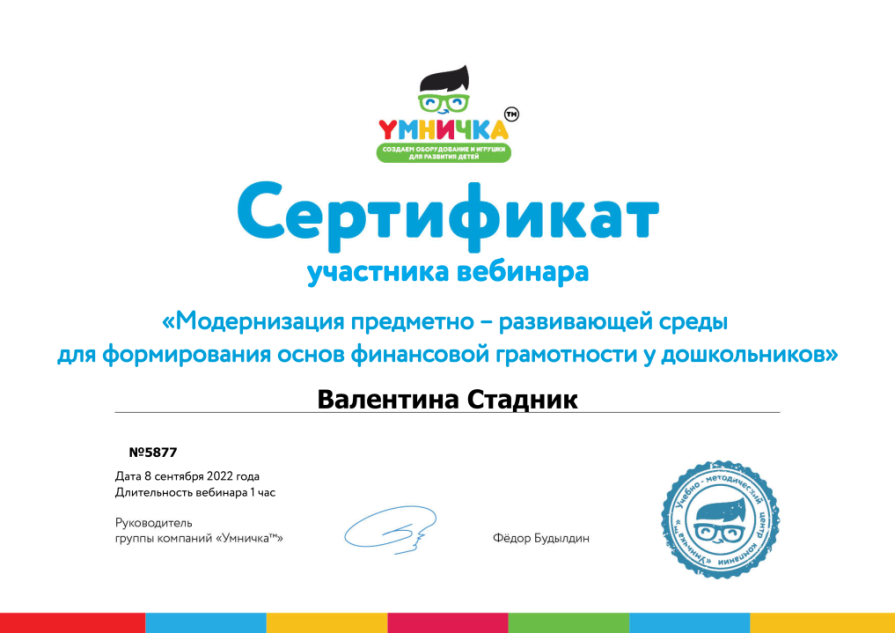